4ο Γυμνάσιο Ηρακλείου ΑττικήςΤεχνολογία Α΄γυμνασίουκατασκευές α΄τετραμήνου
Πιτελη κατερινα , πε81
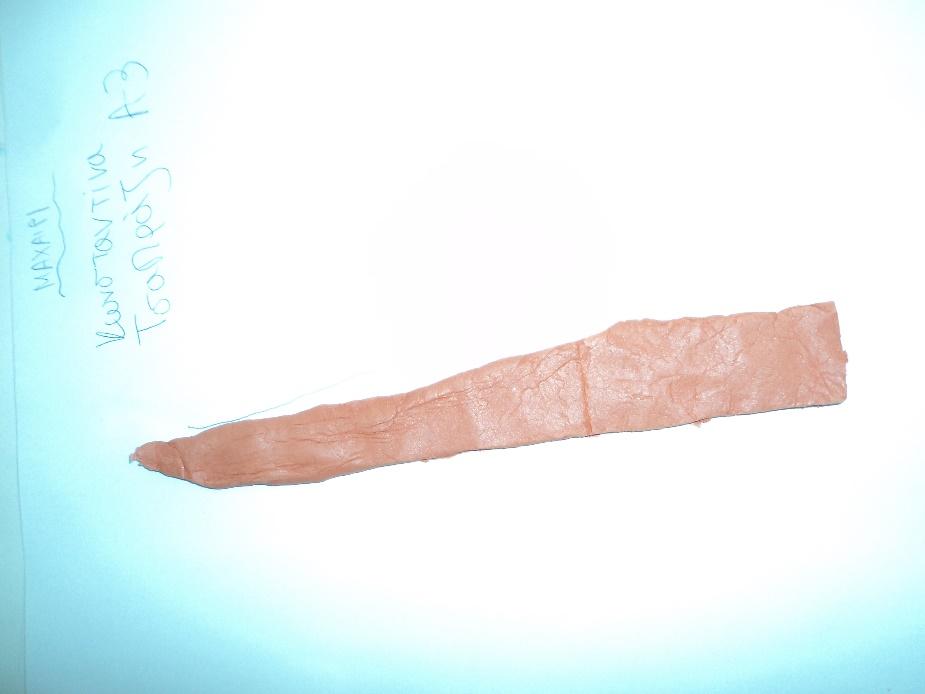 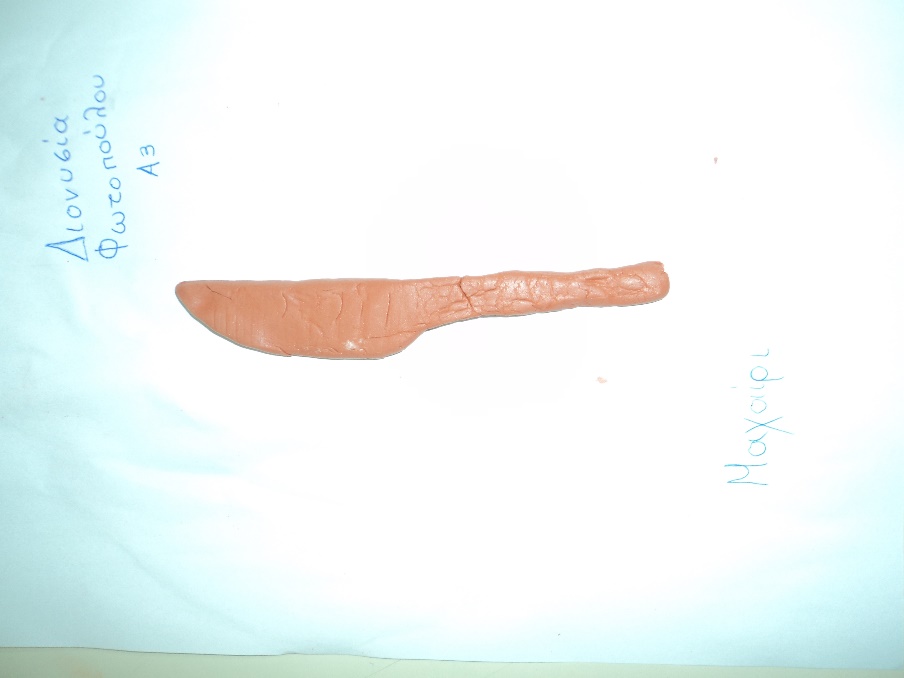 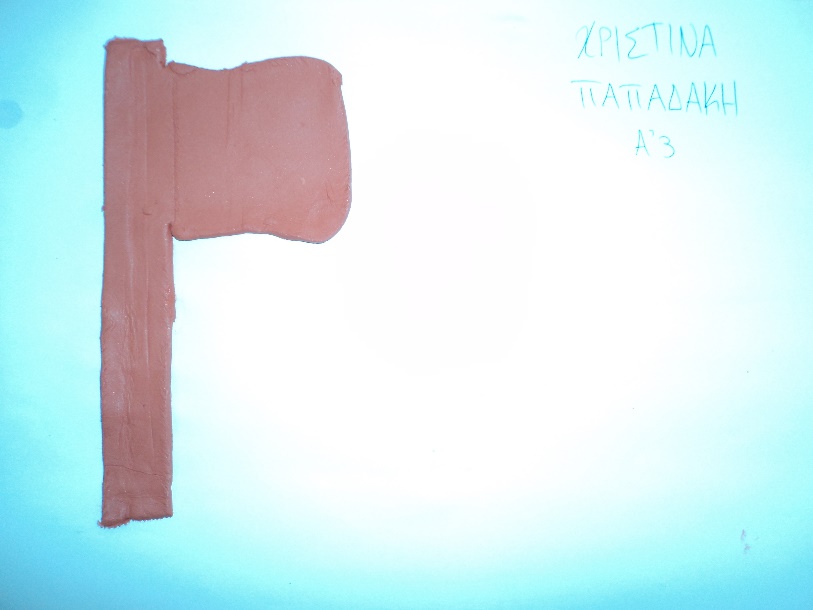 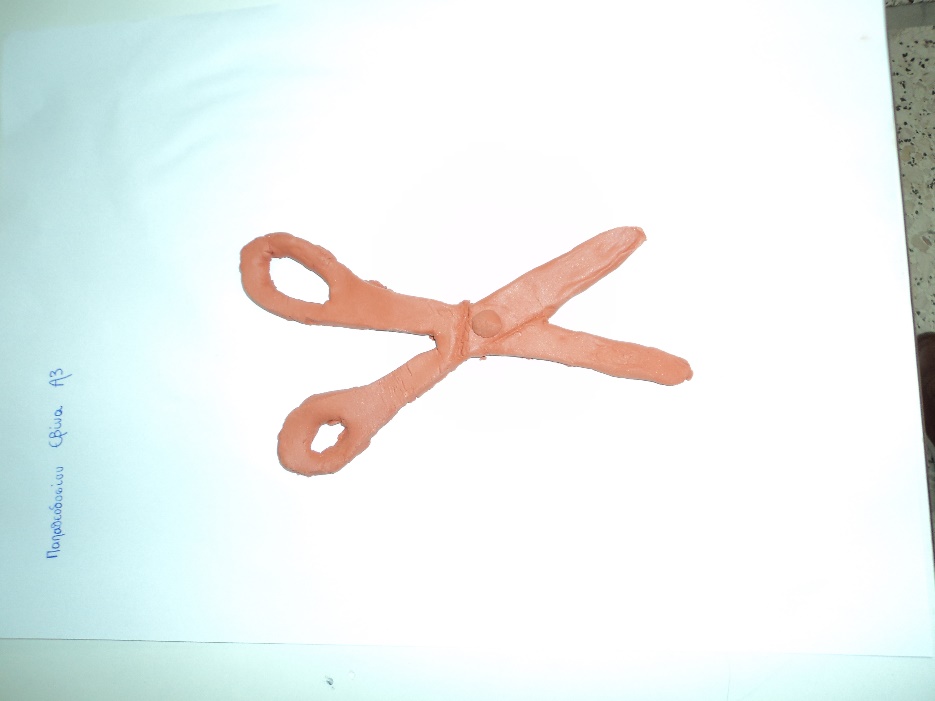 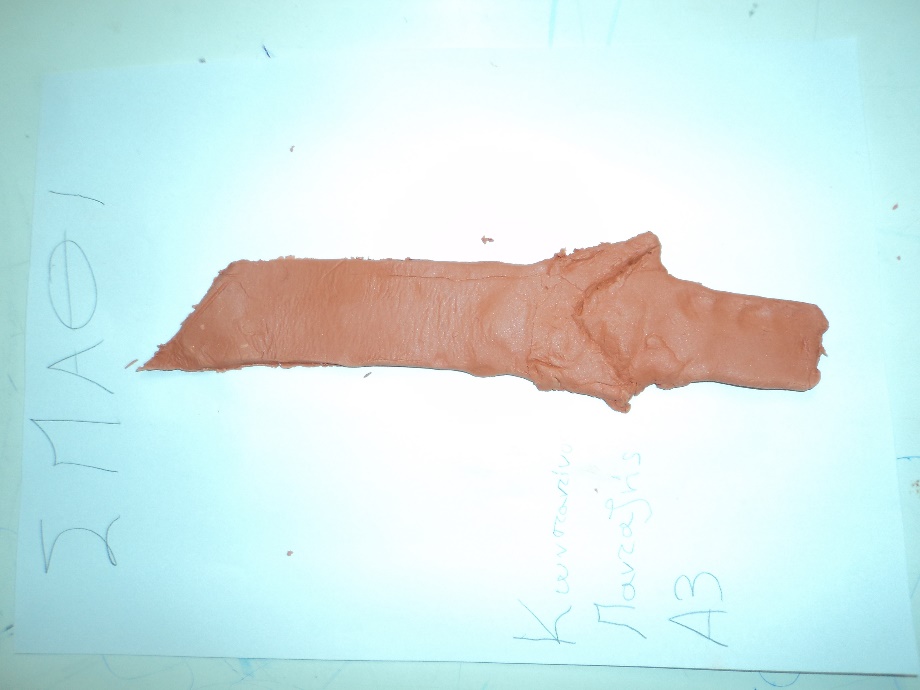 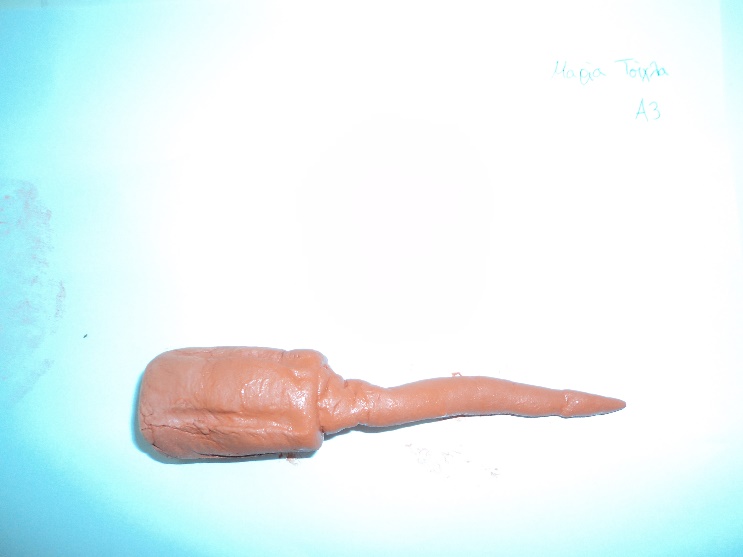 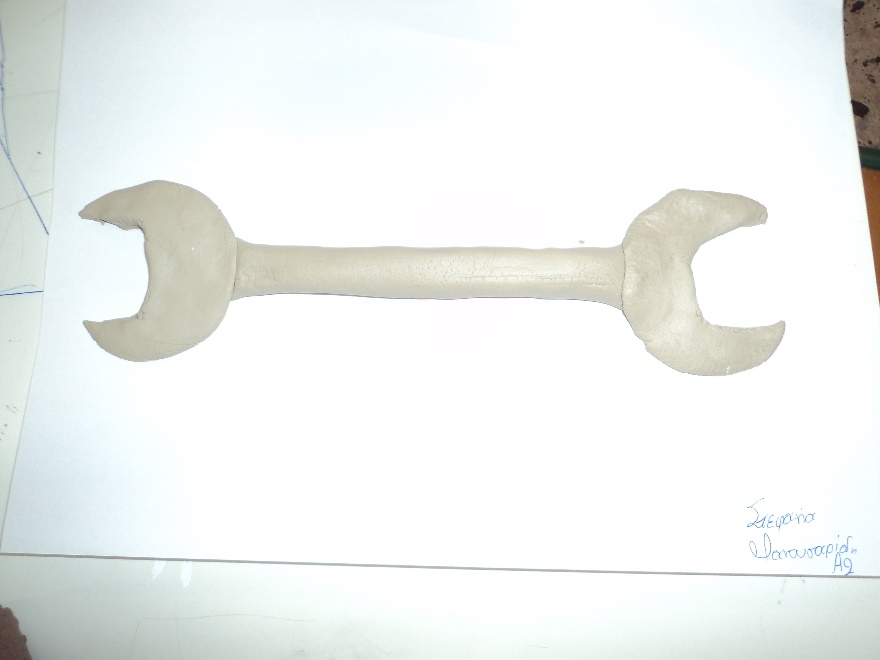 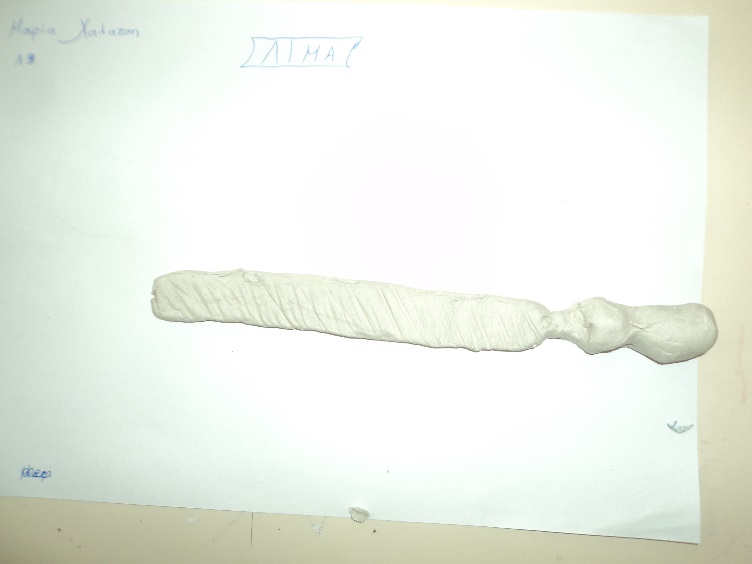 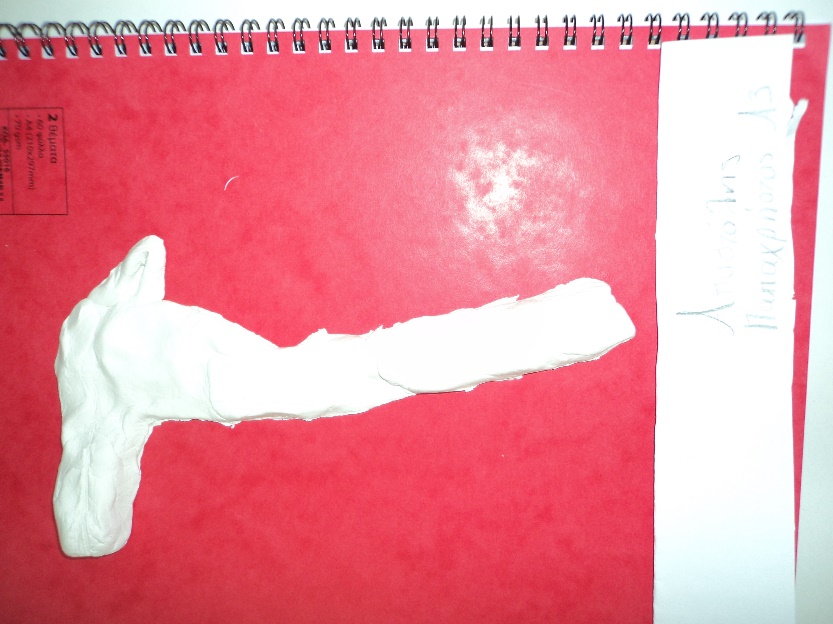 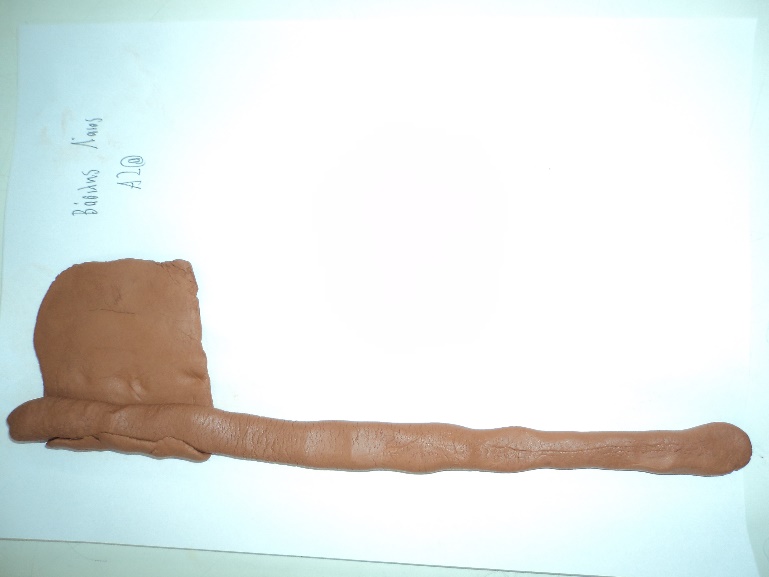 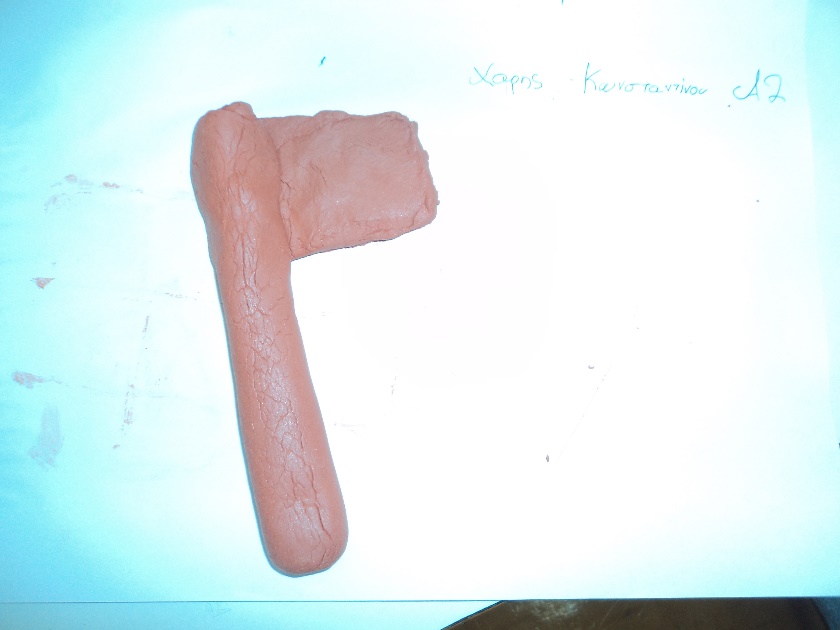 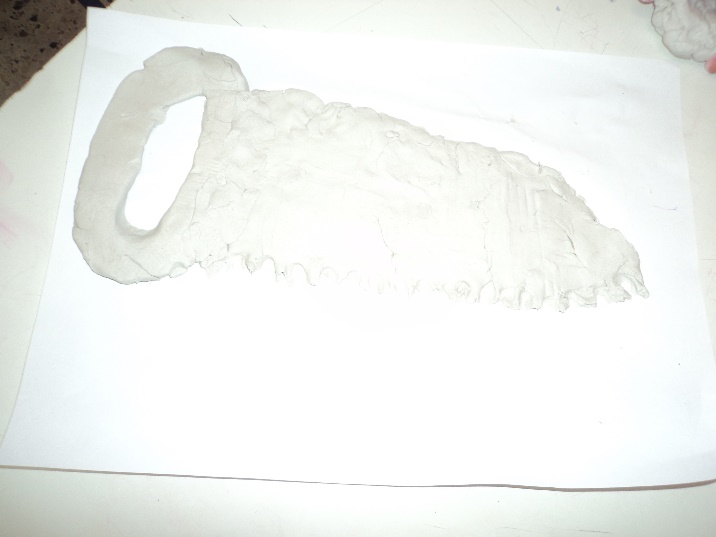 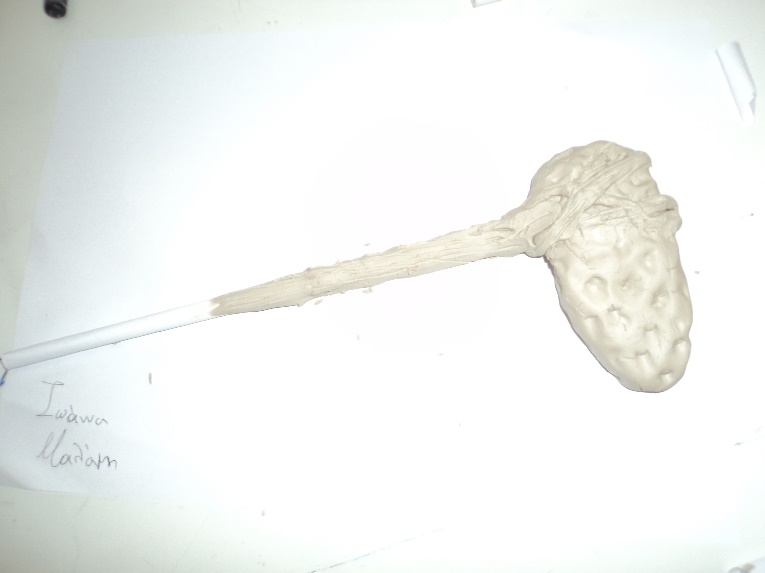 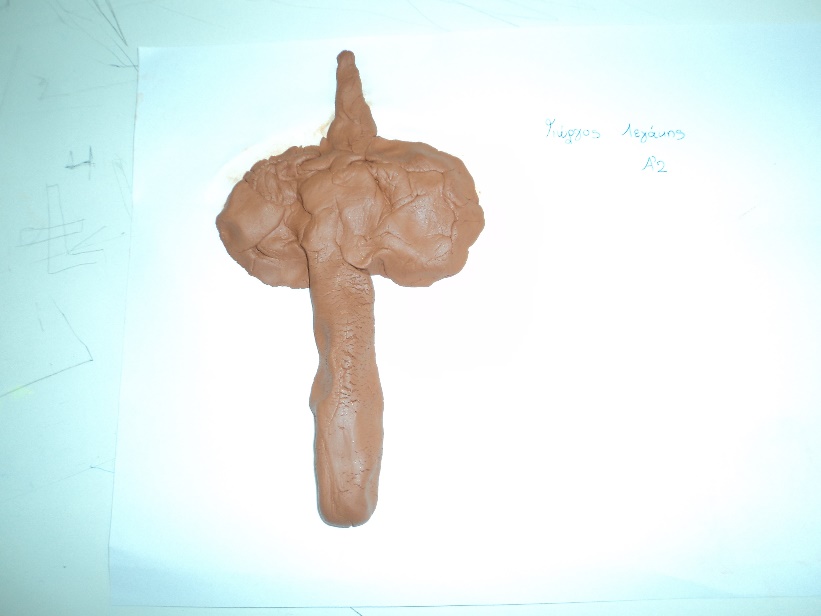 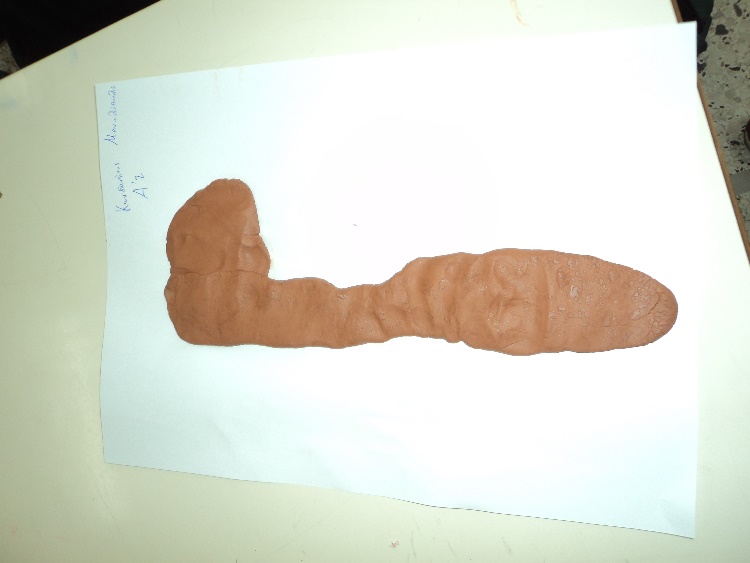 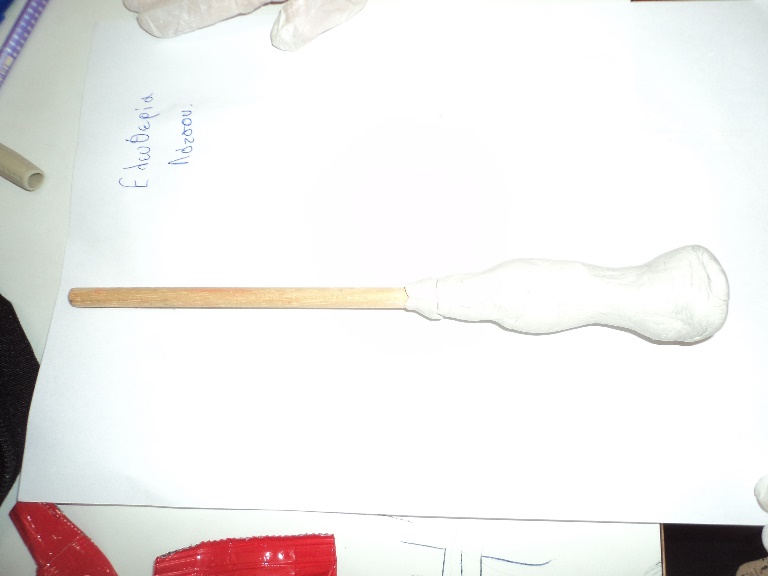 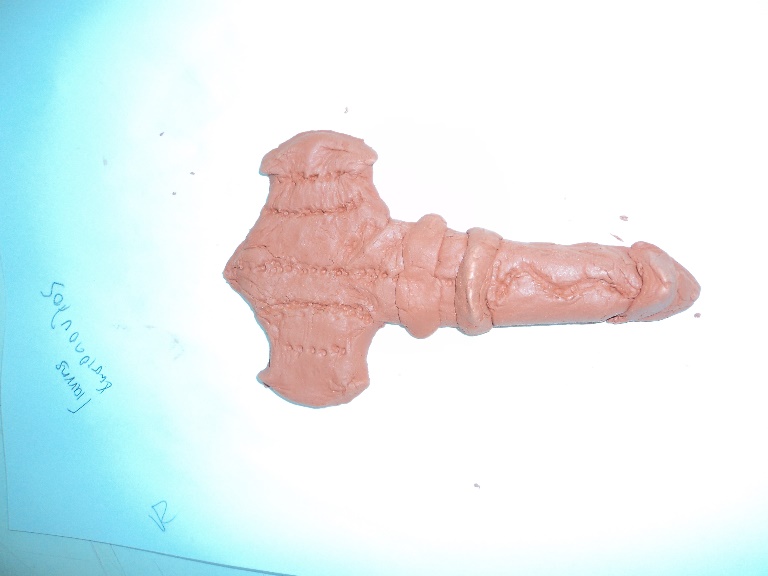 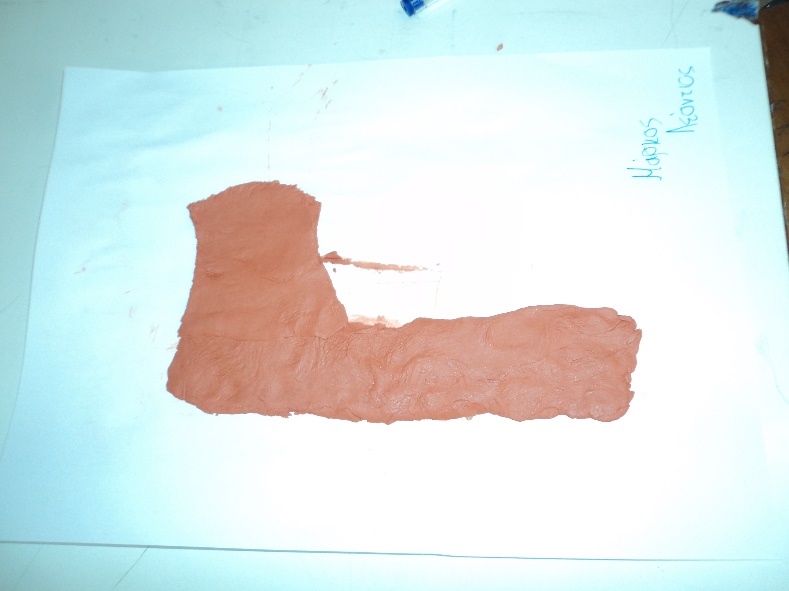 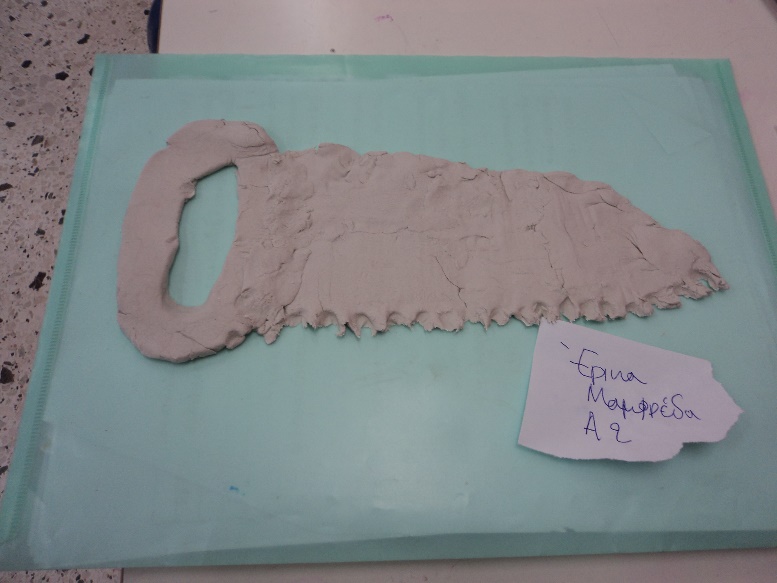 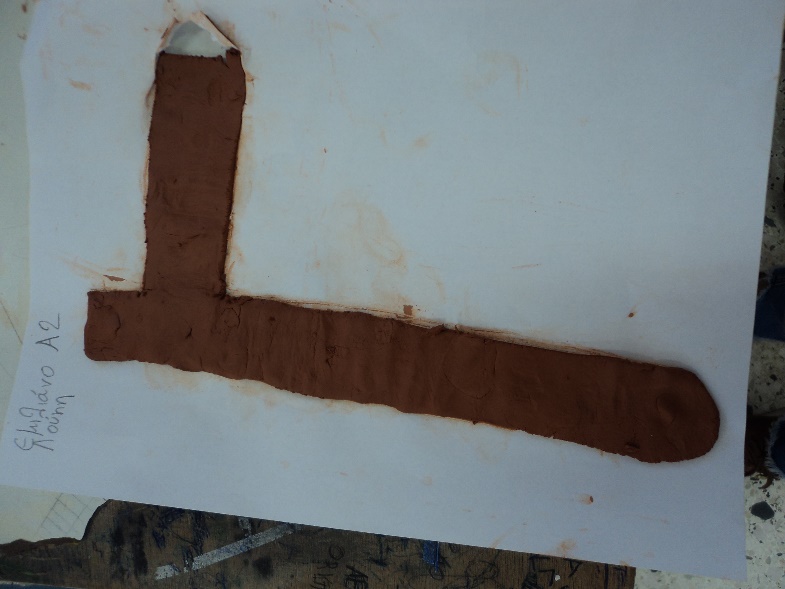 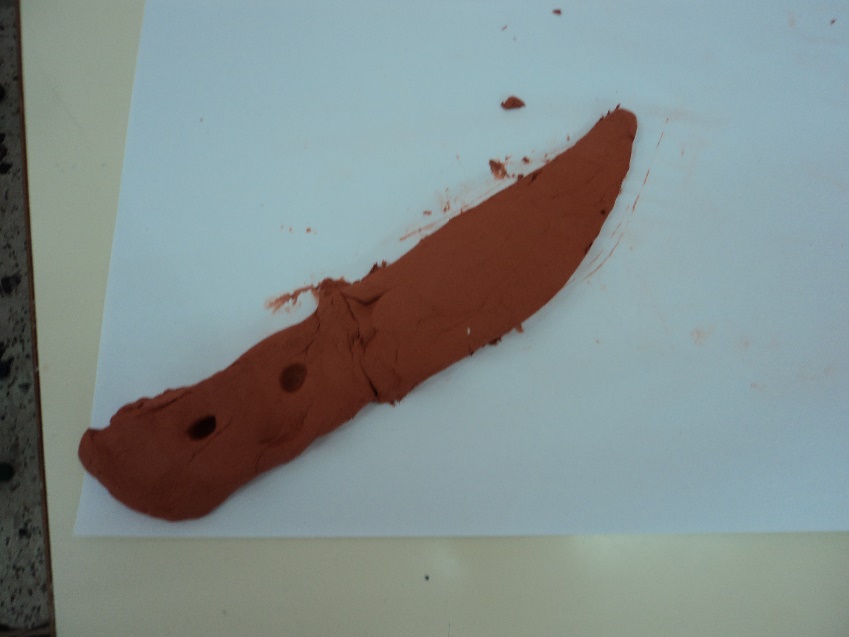 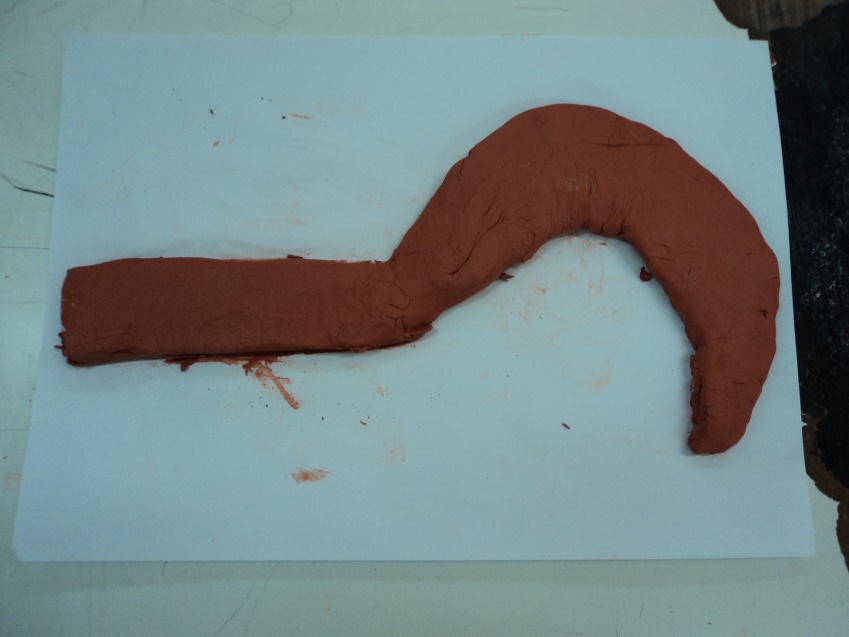 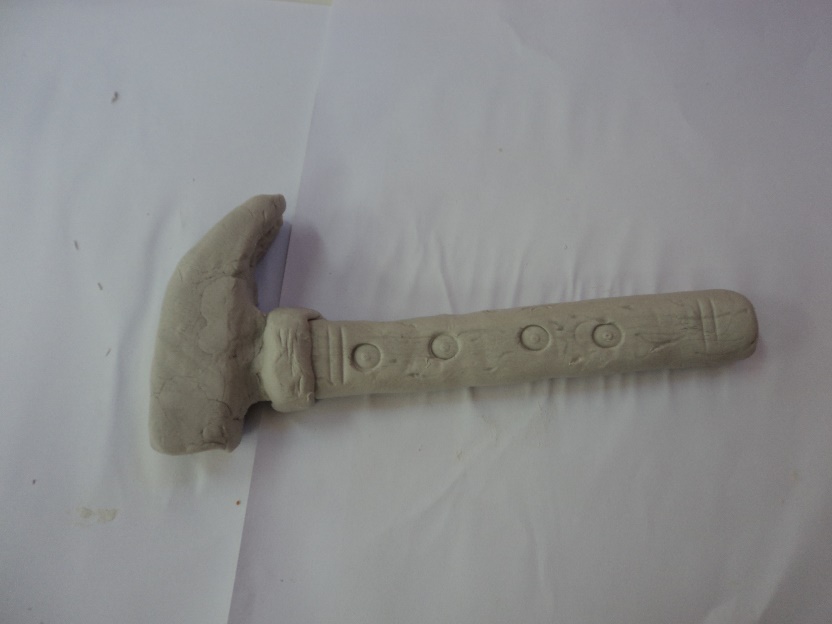 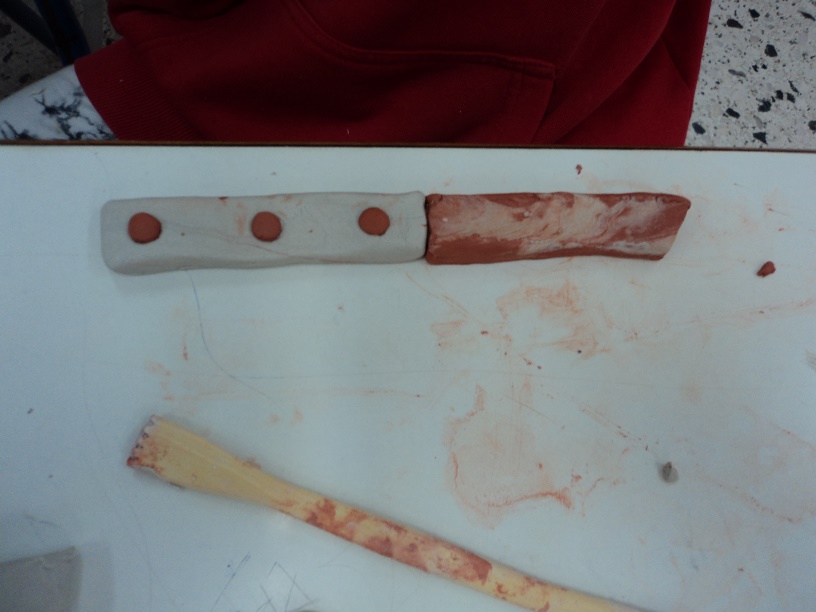 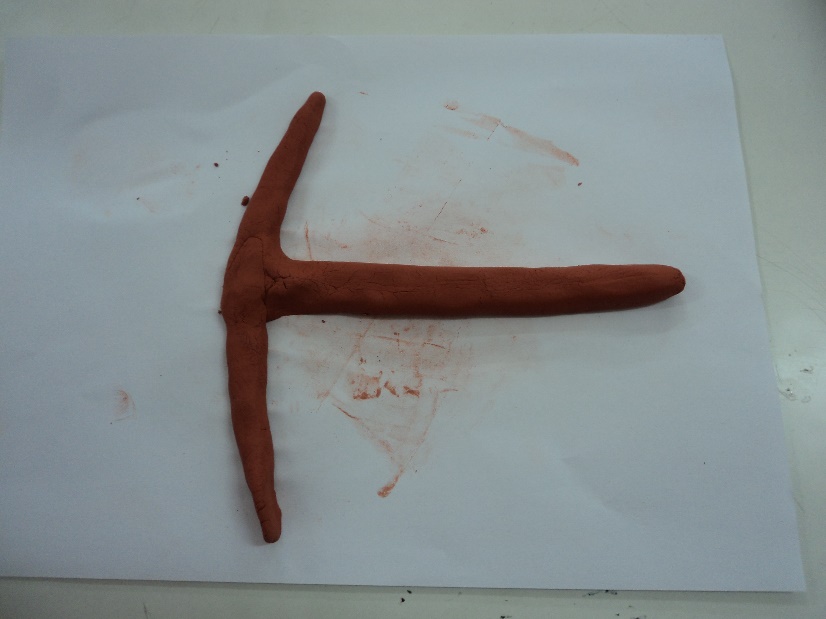 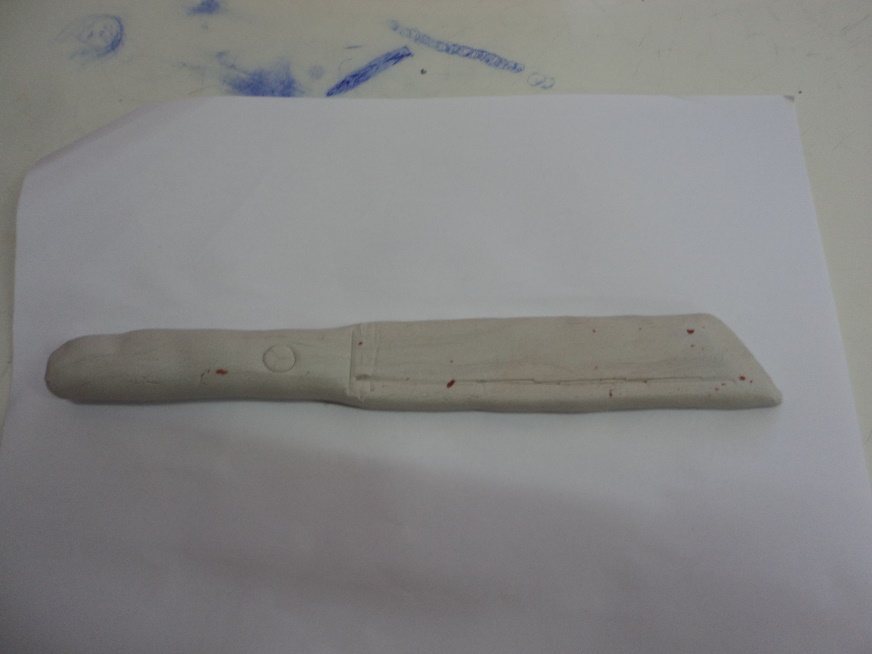 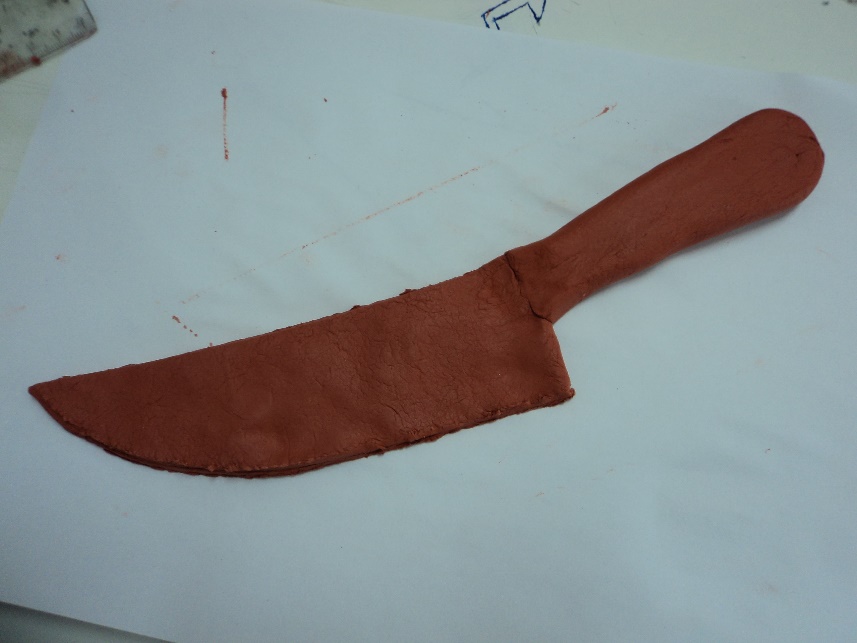 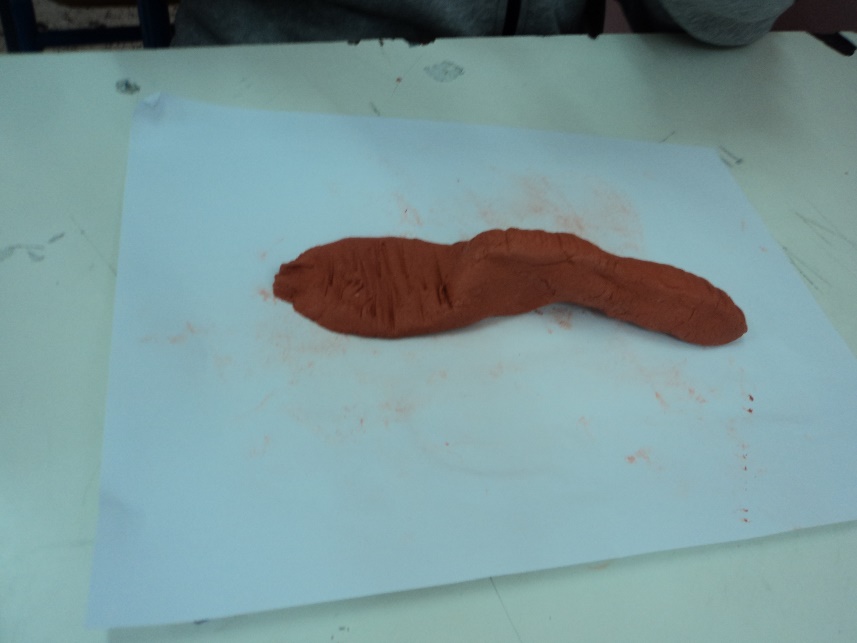 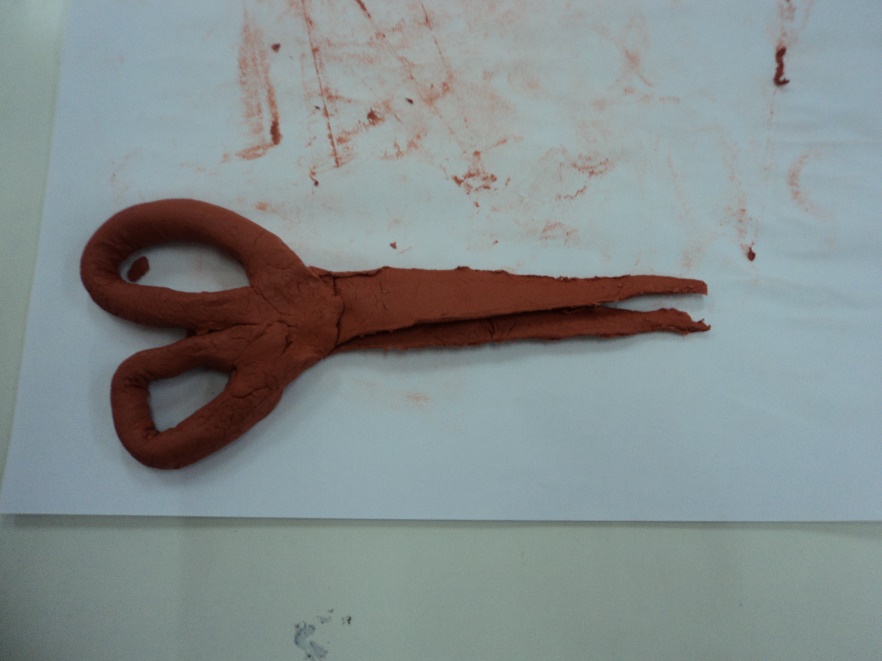 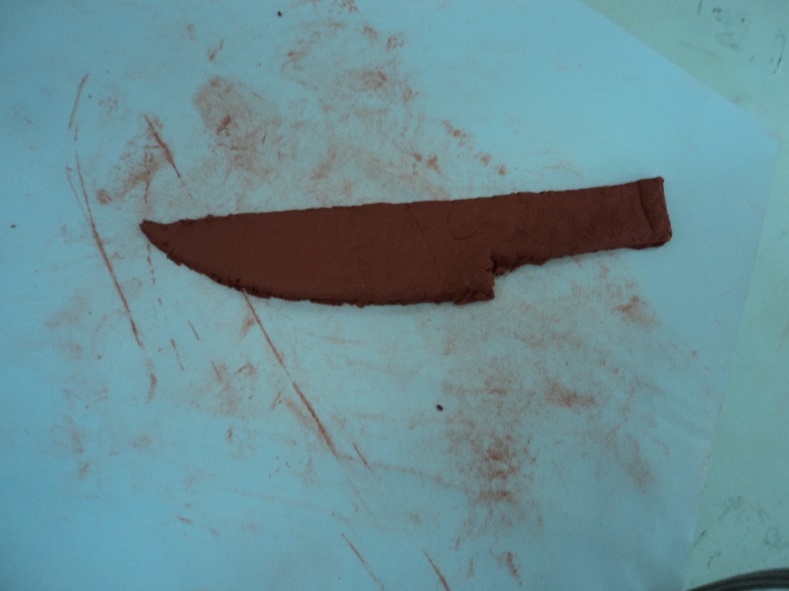 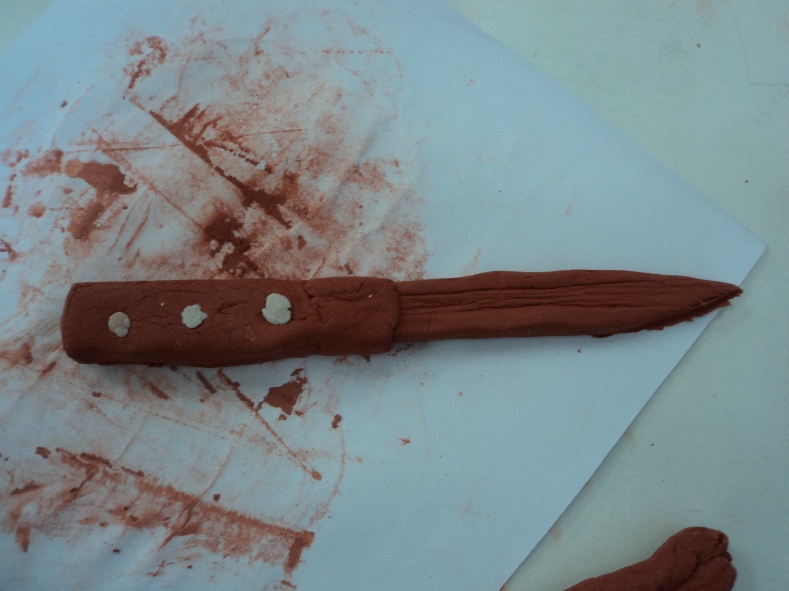 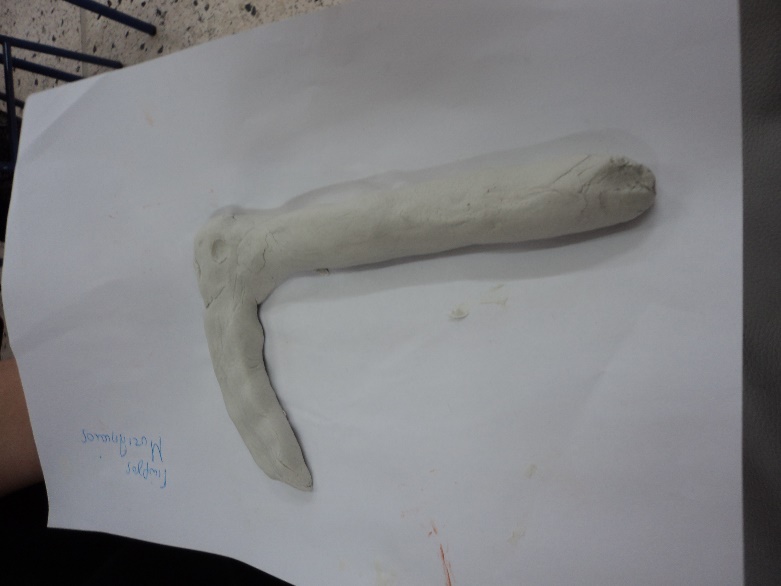 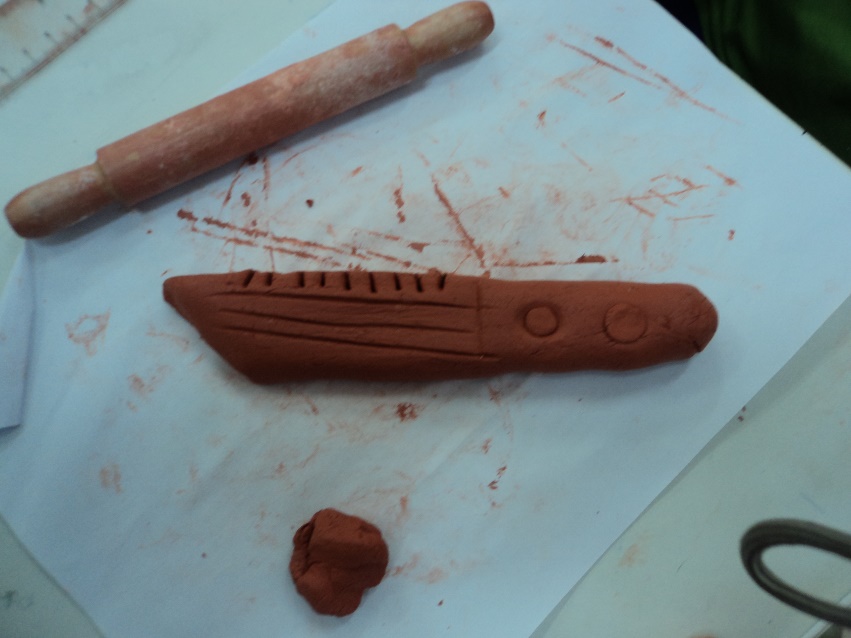 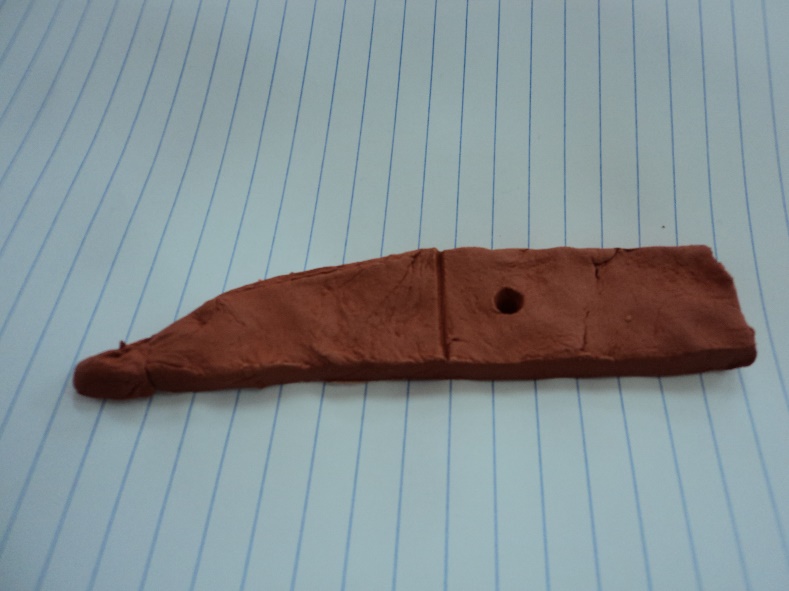 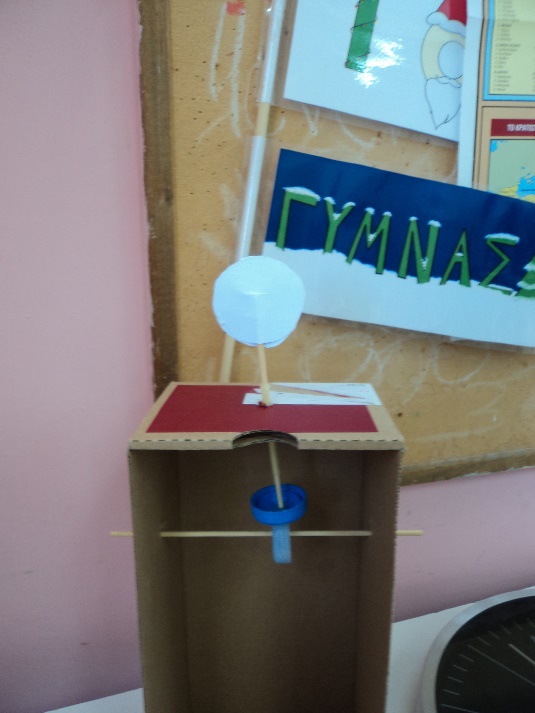 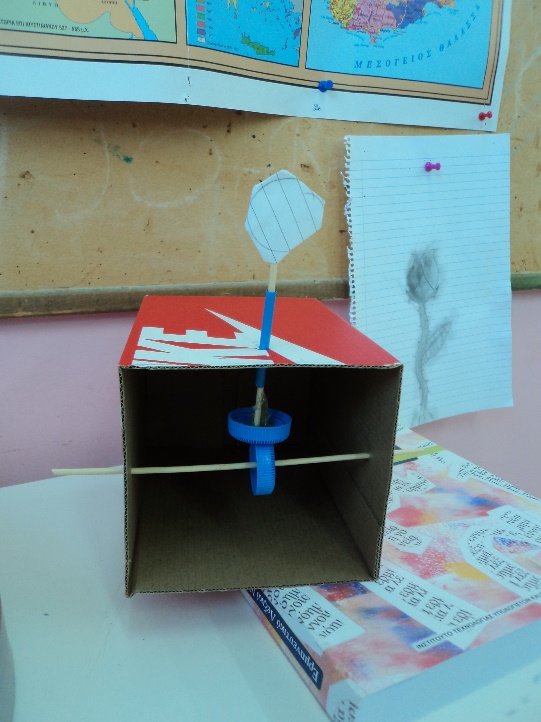 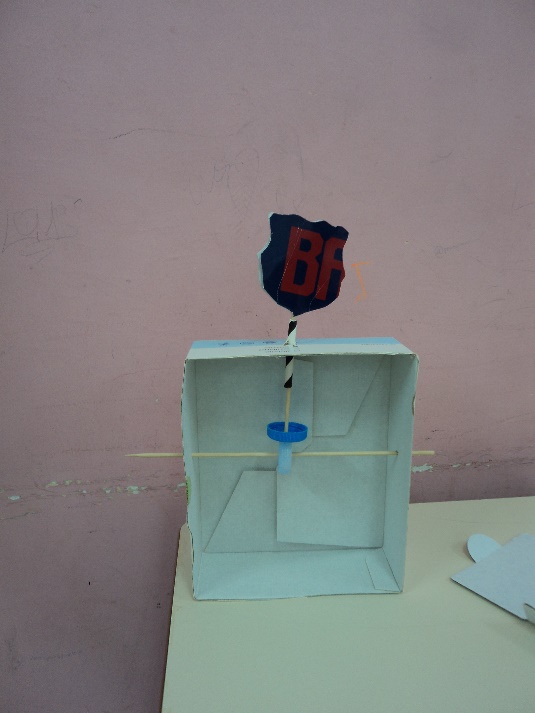 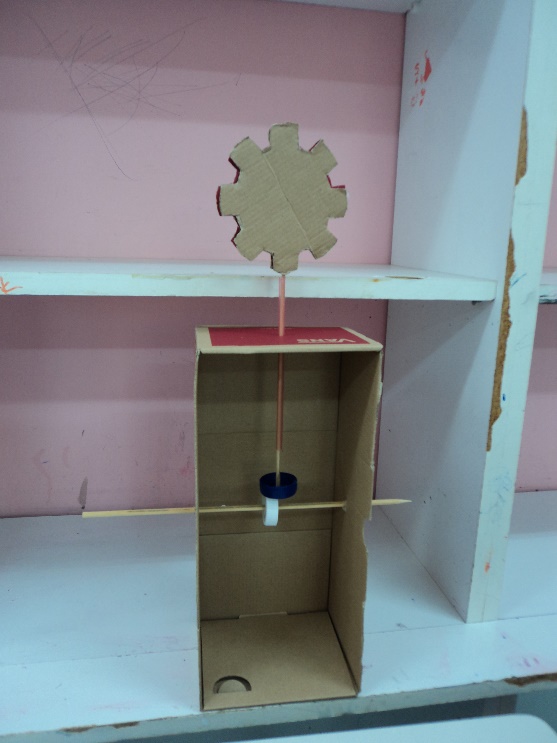 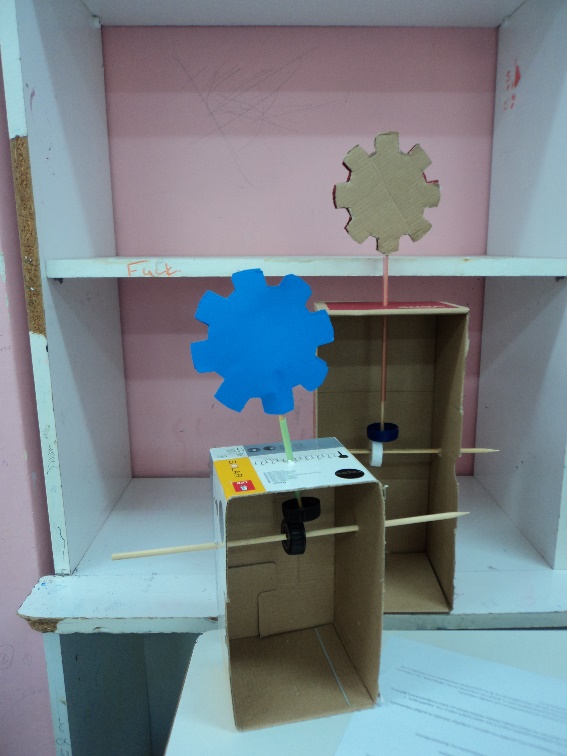 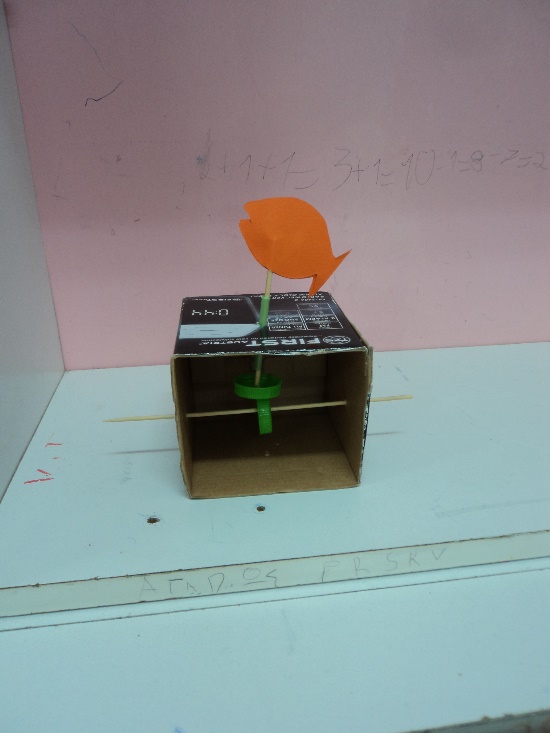 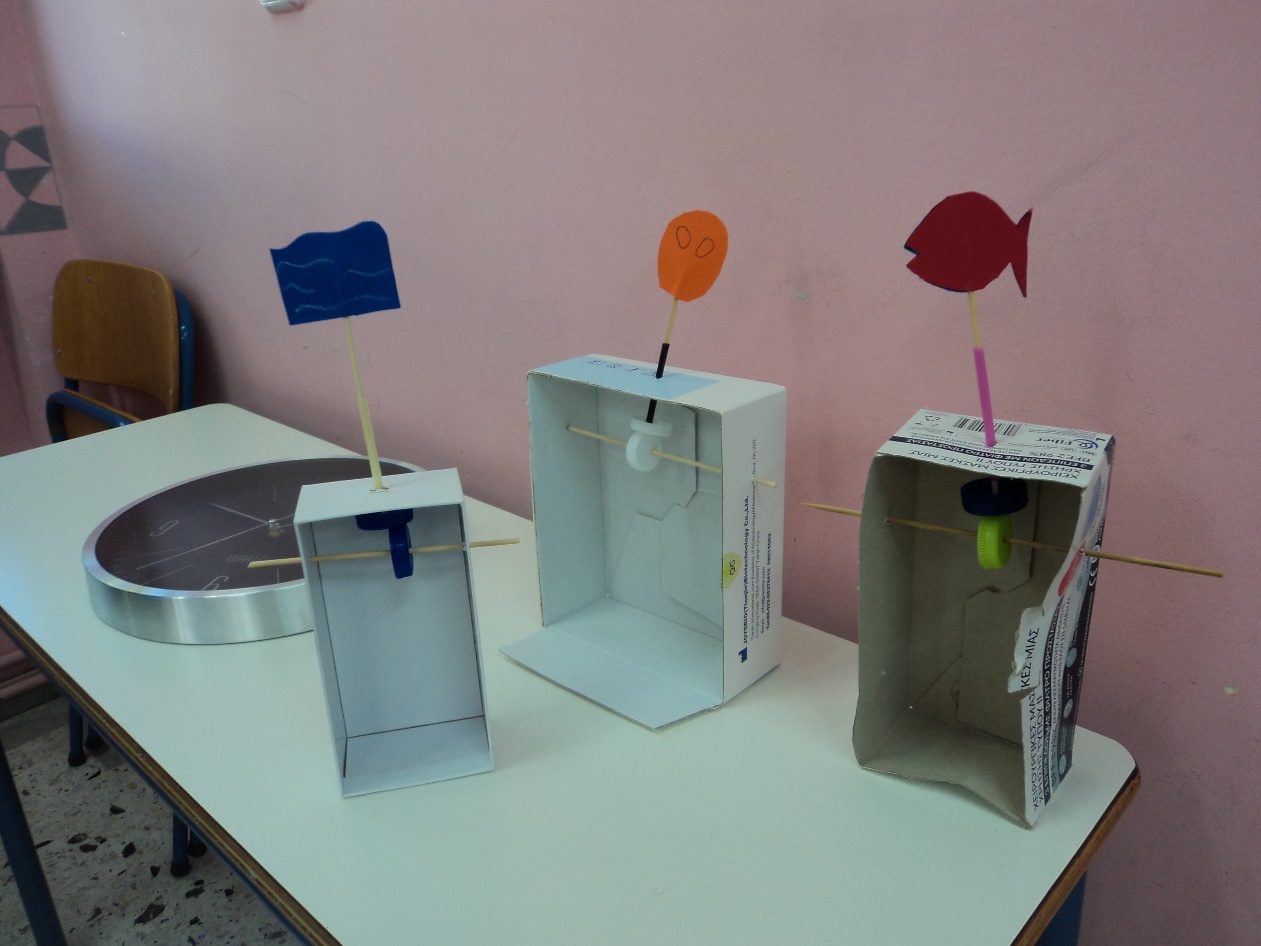 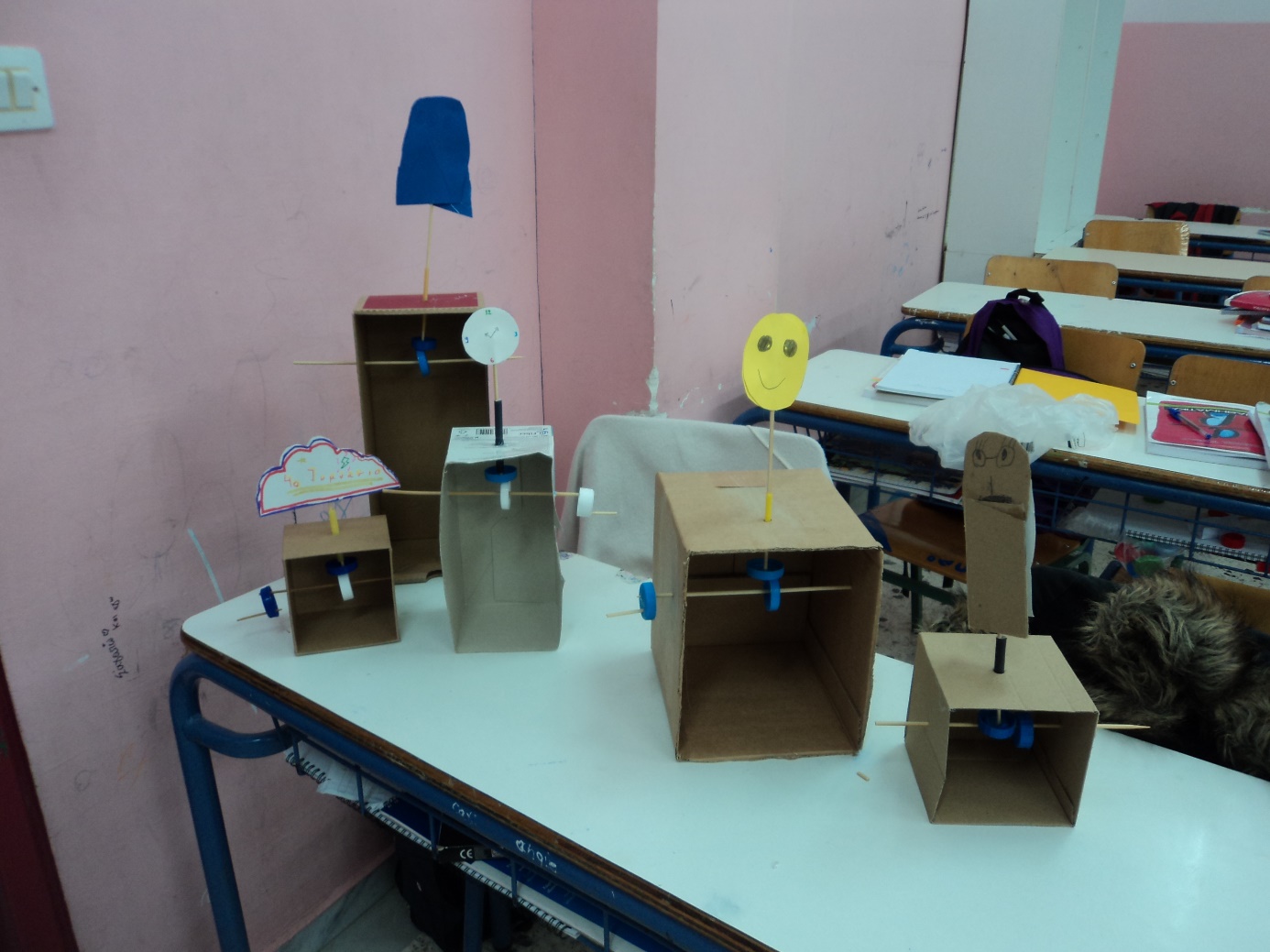 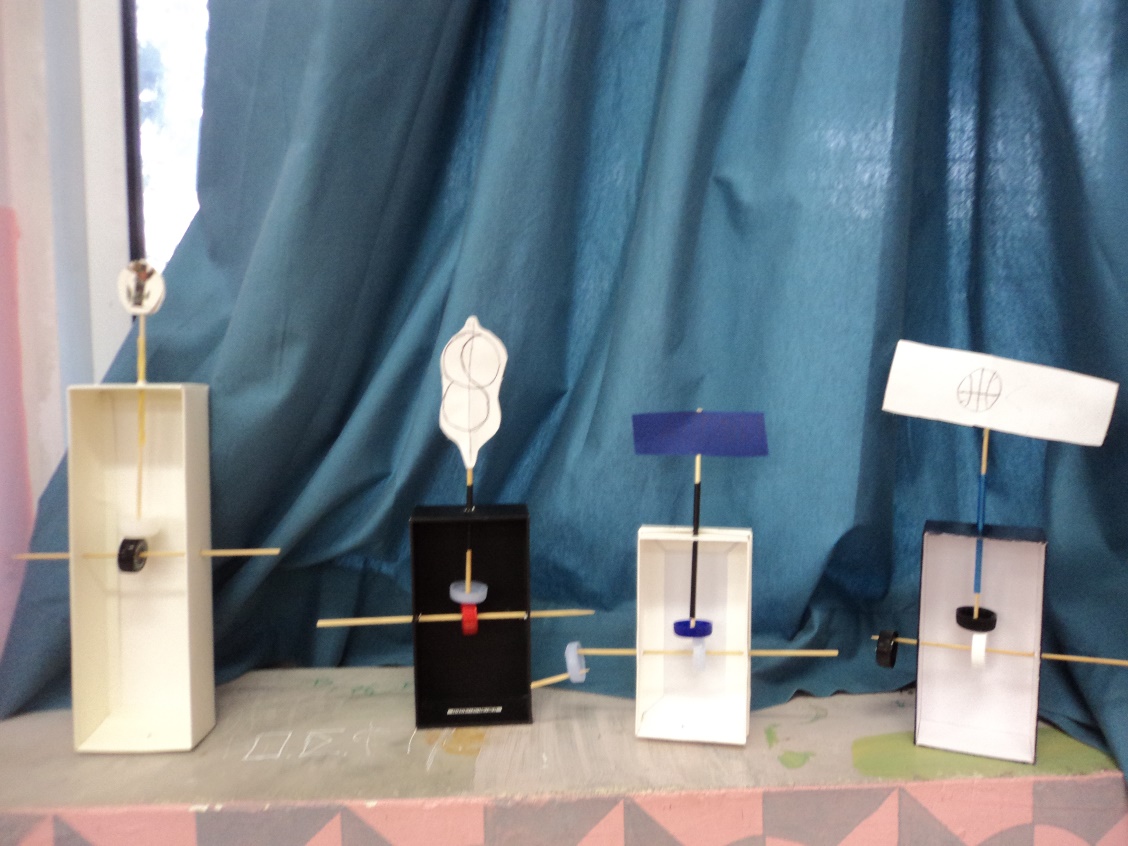 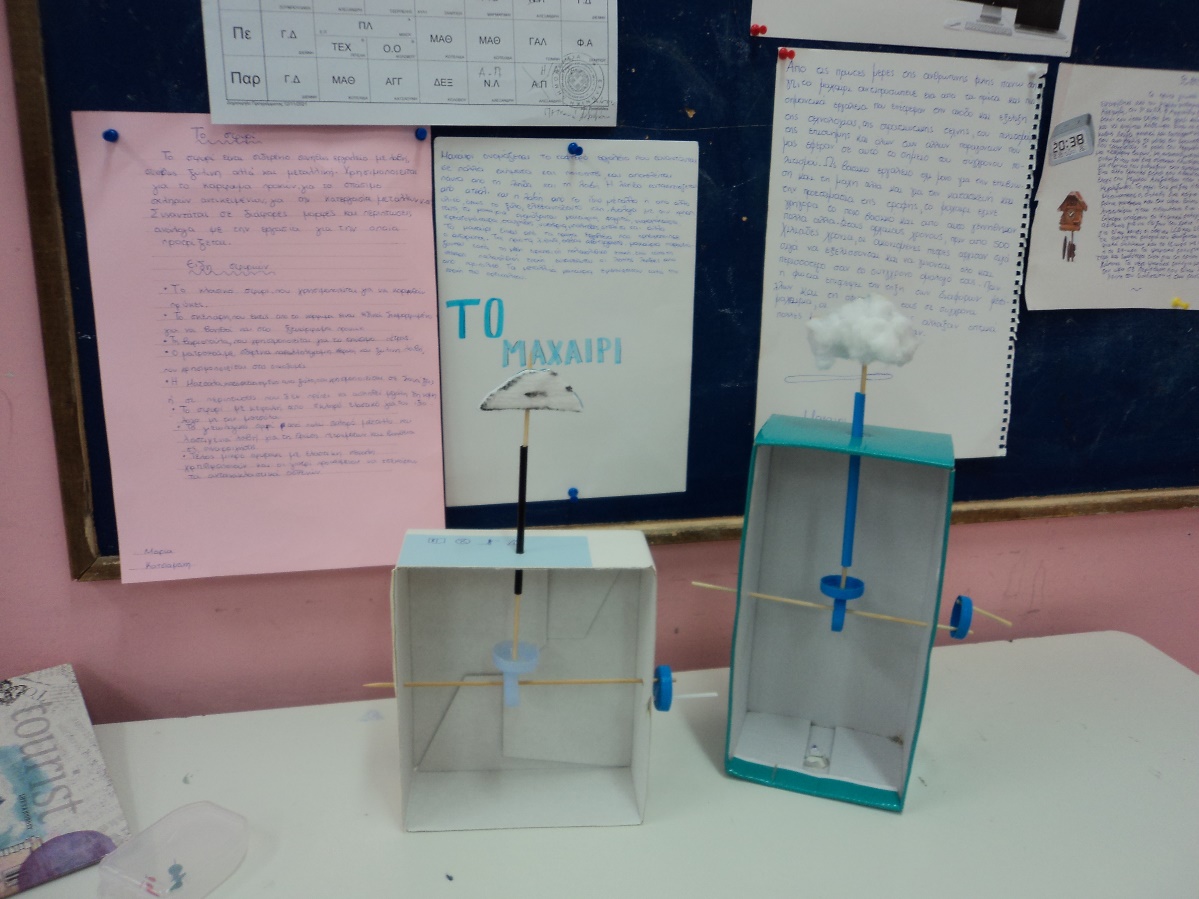 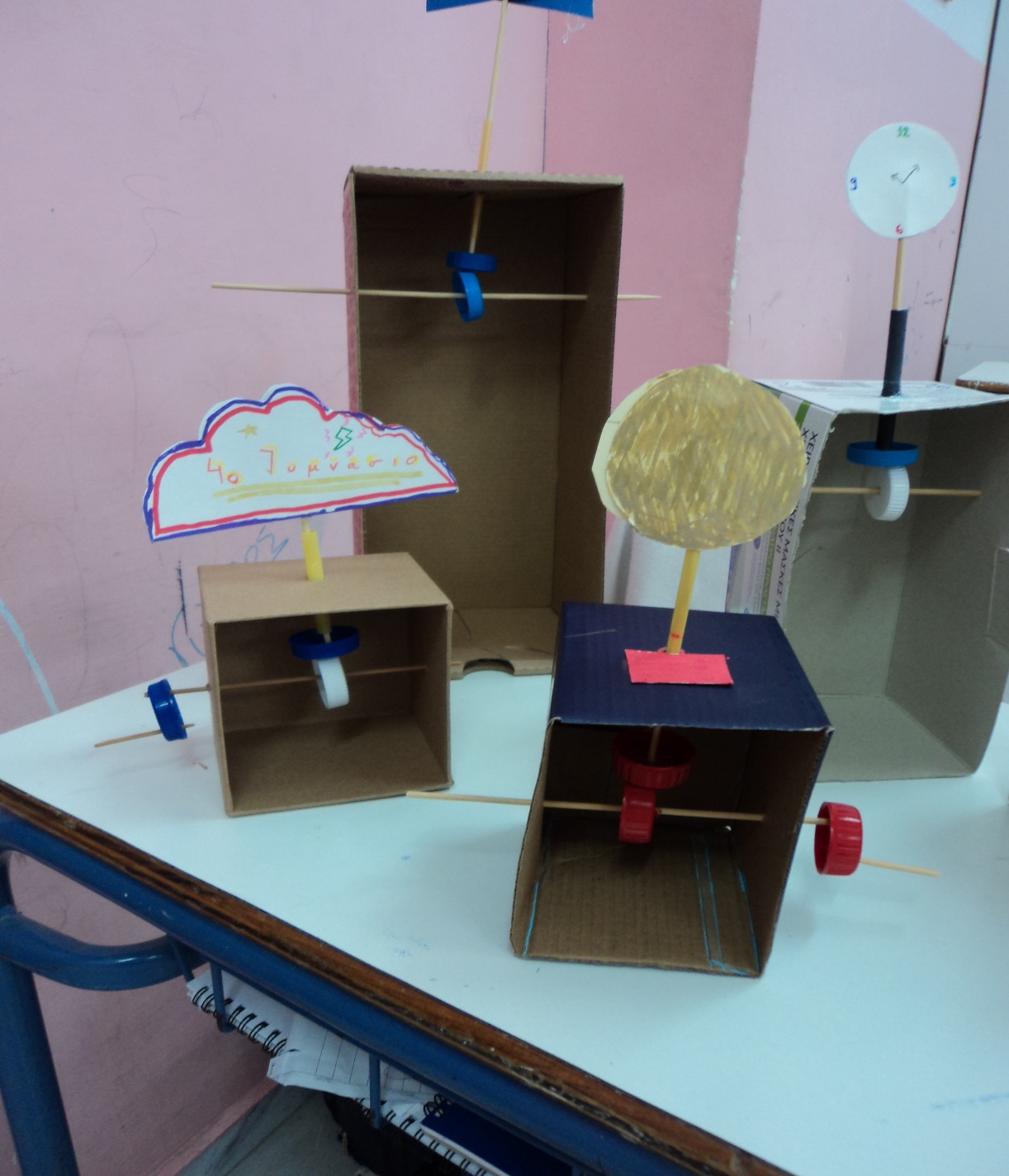 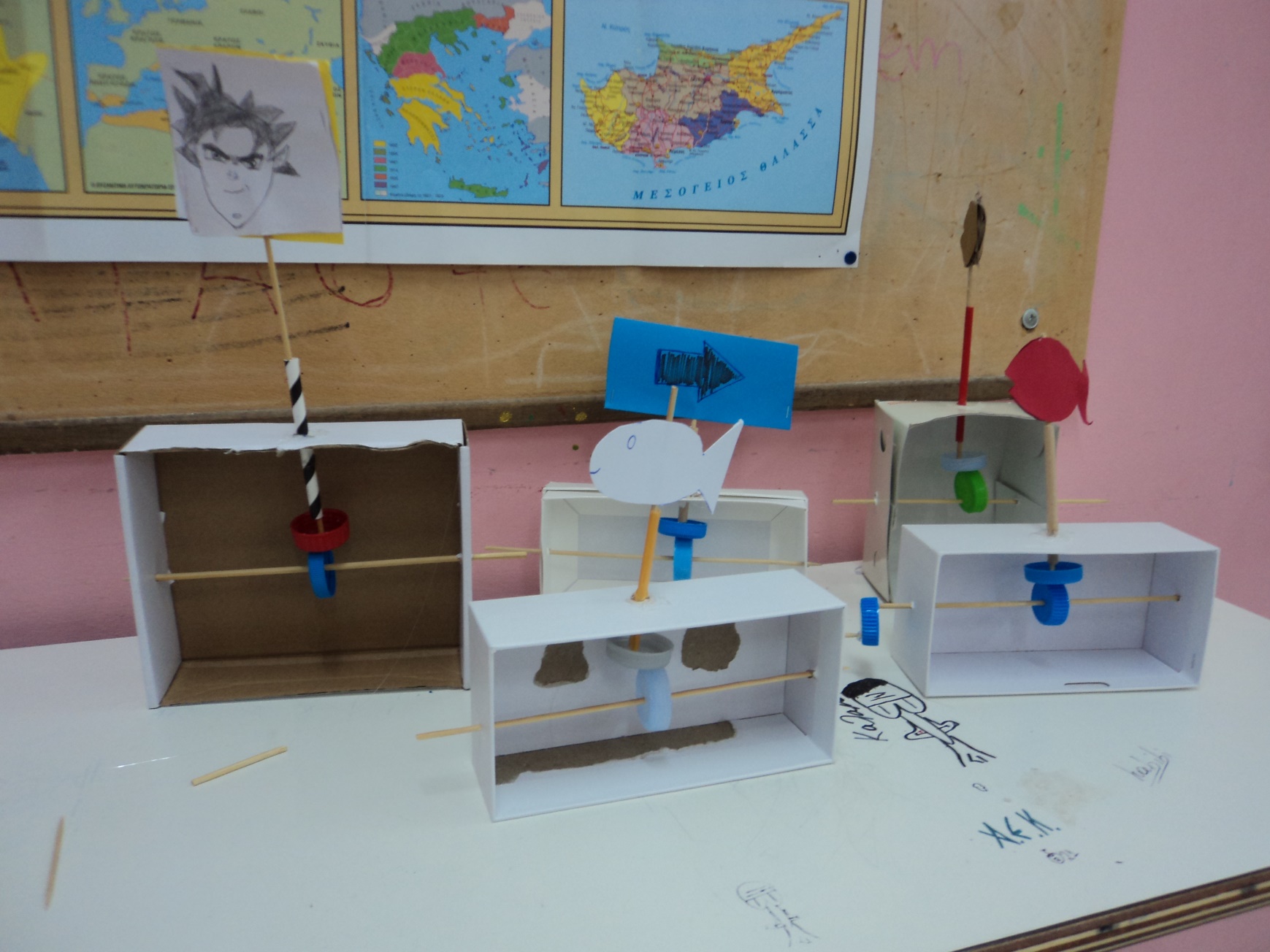 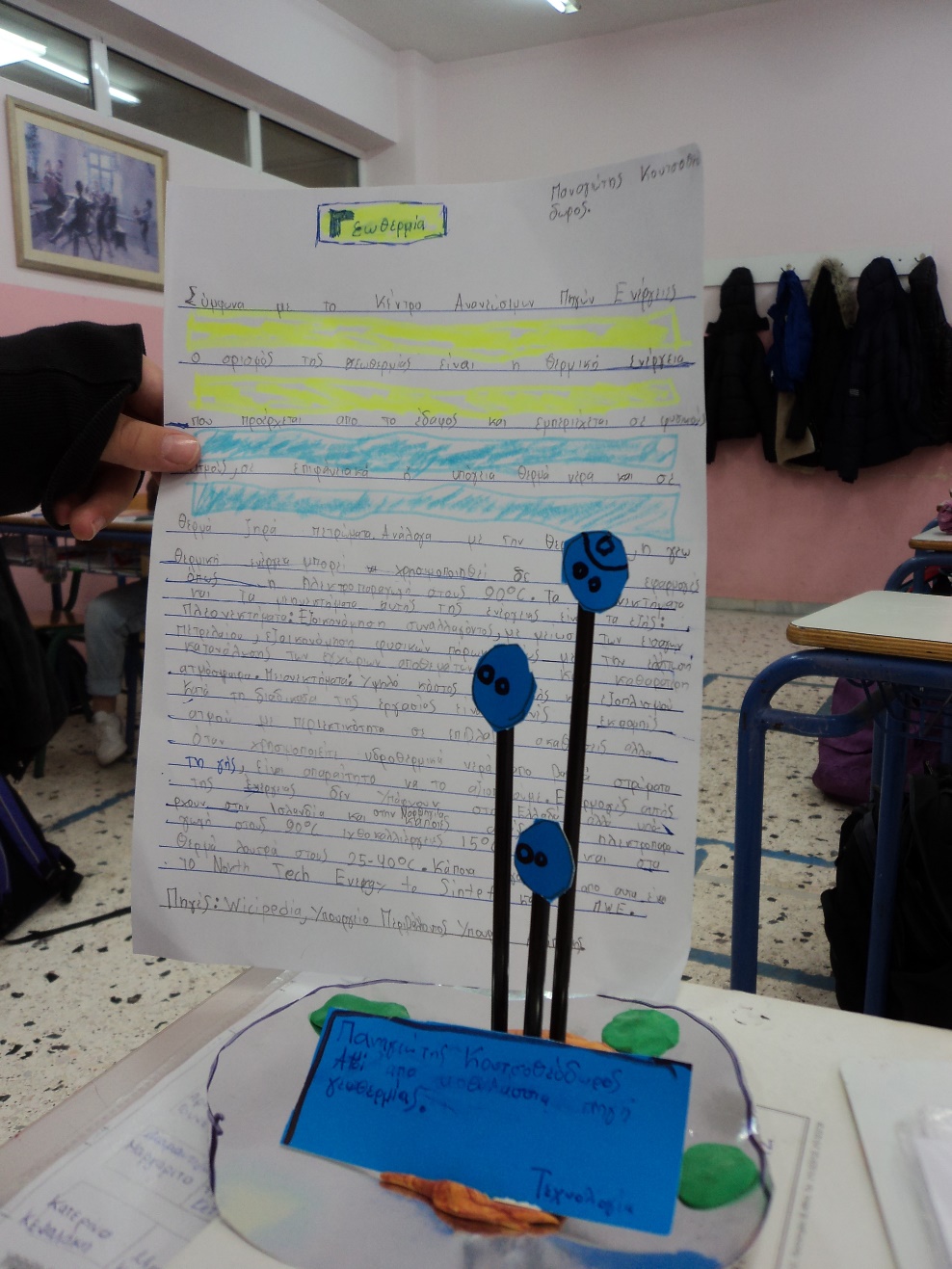 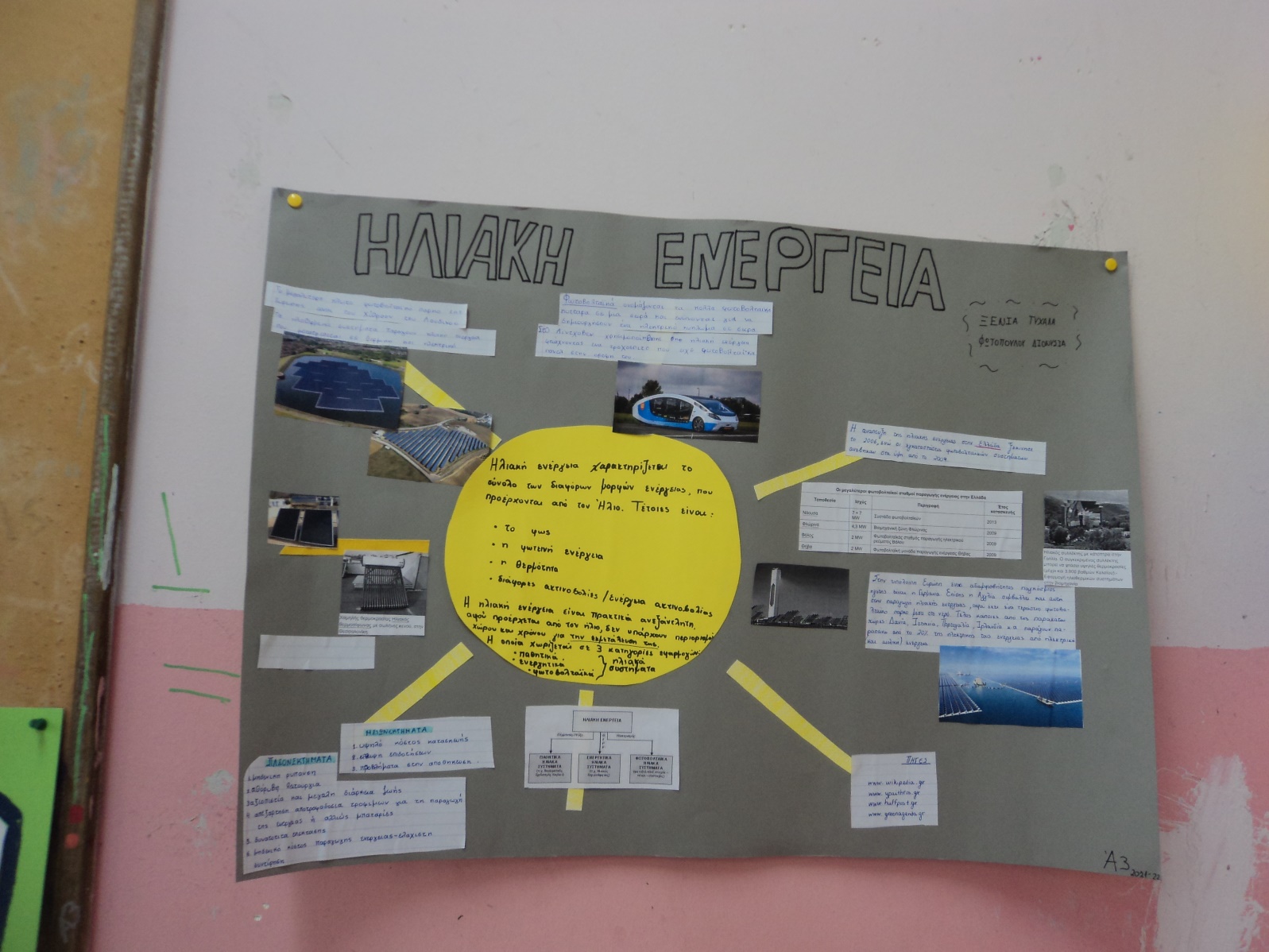 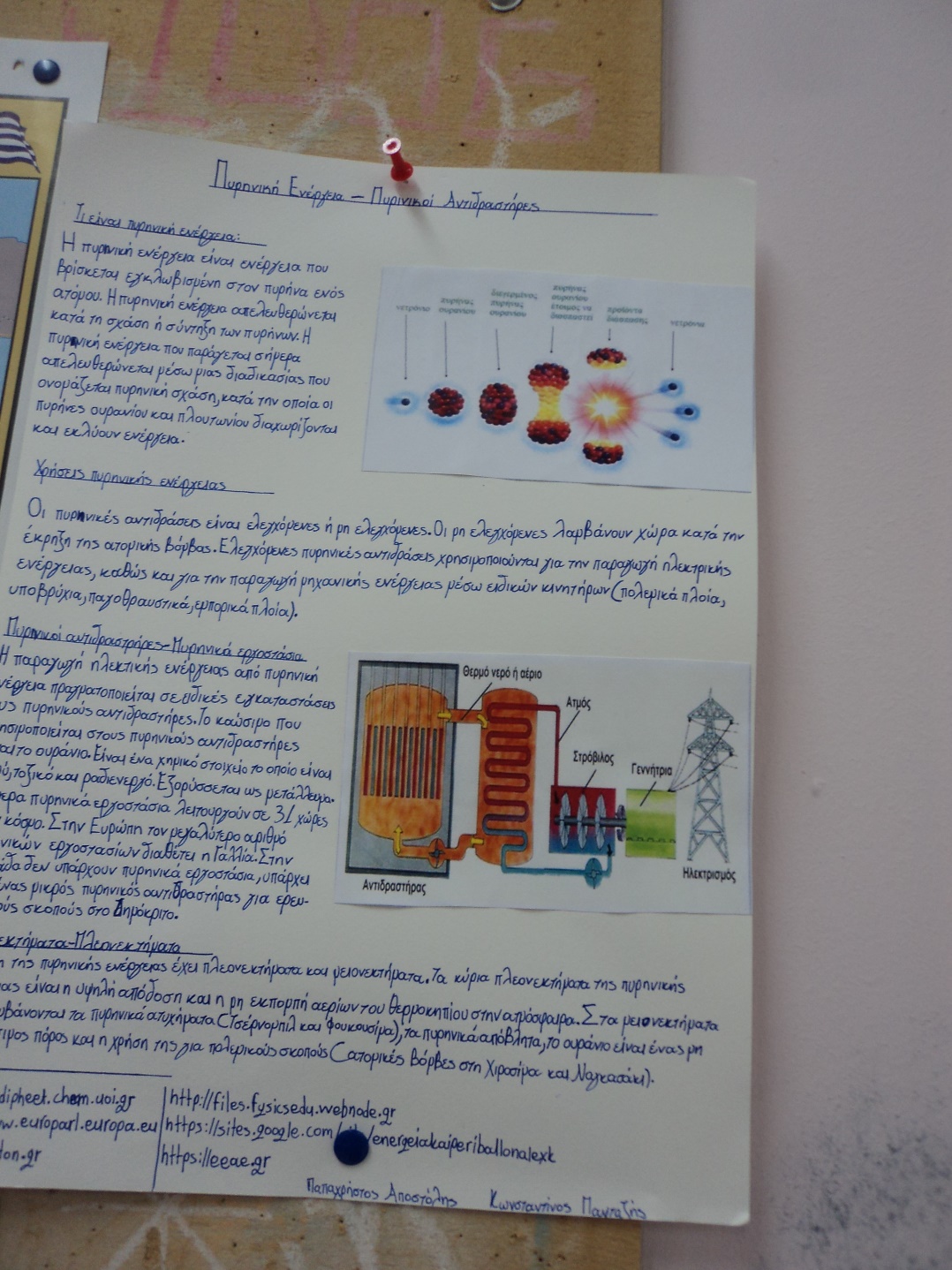 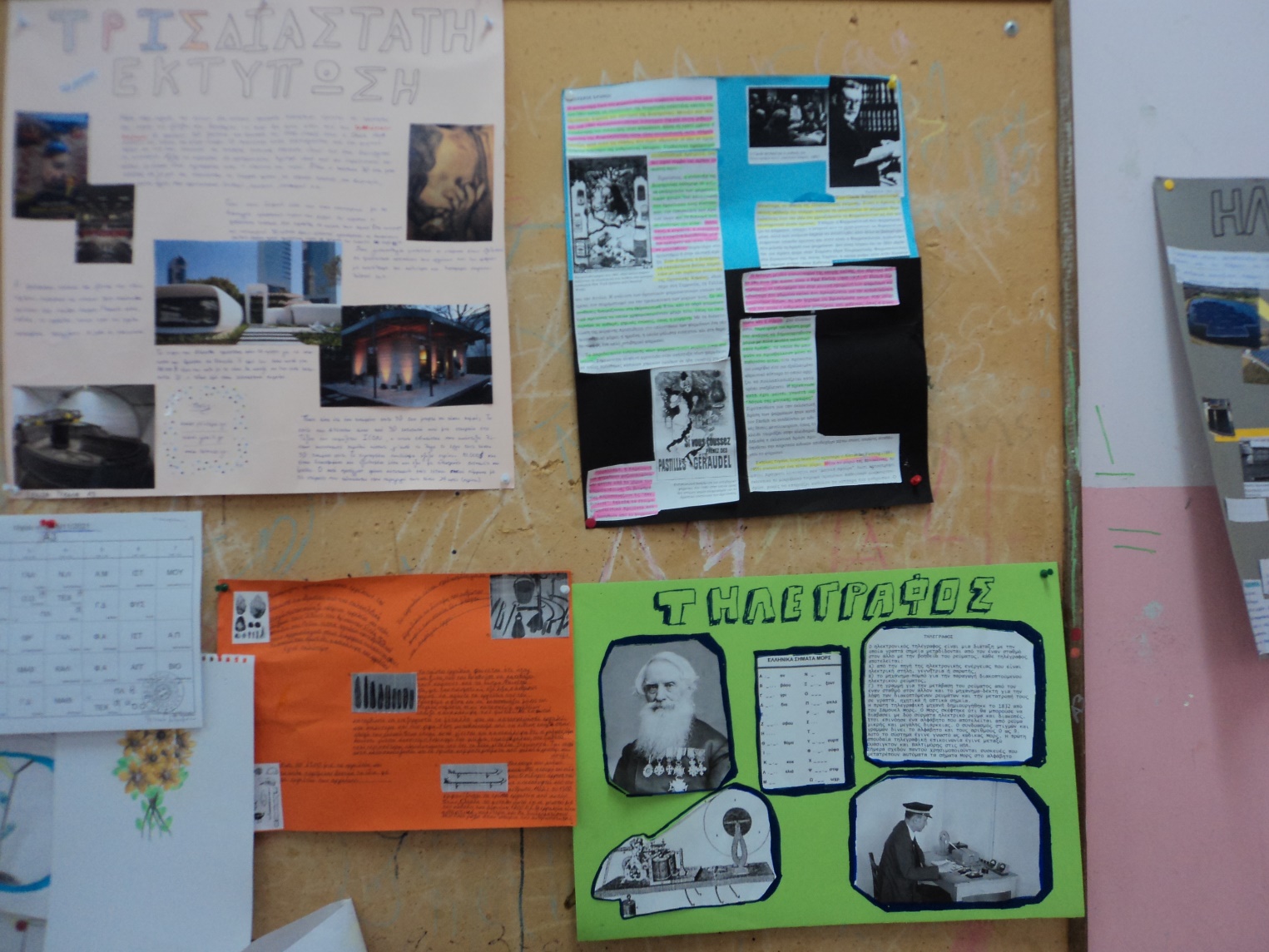 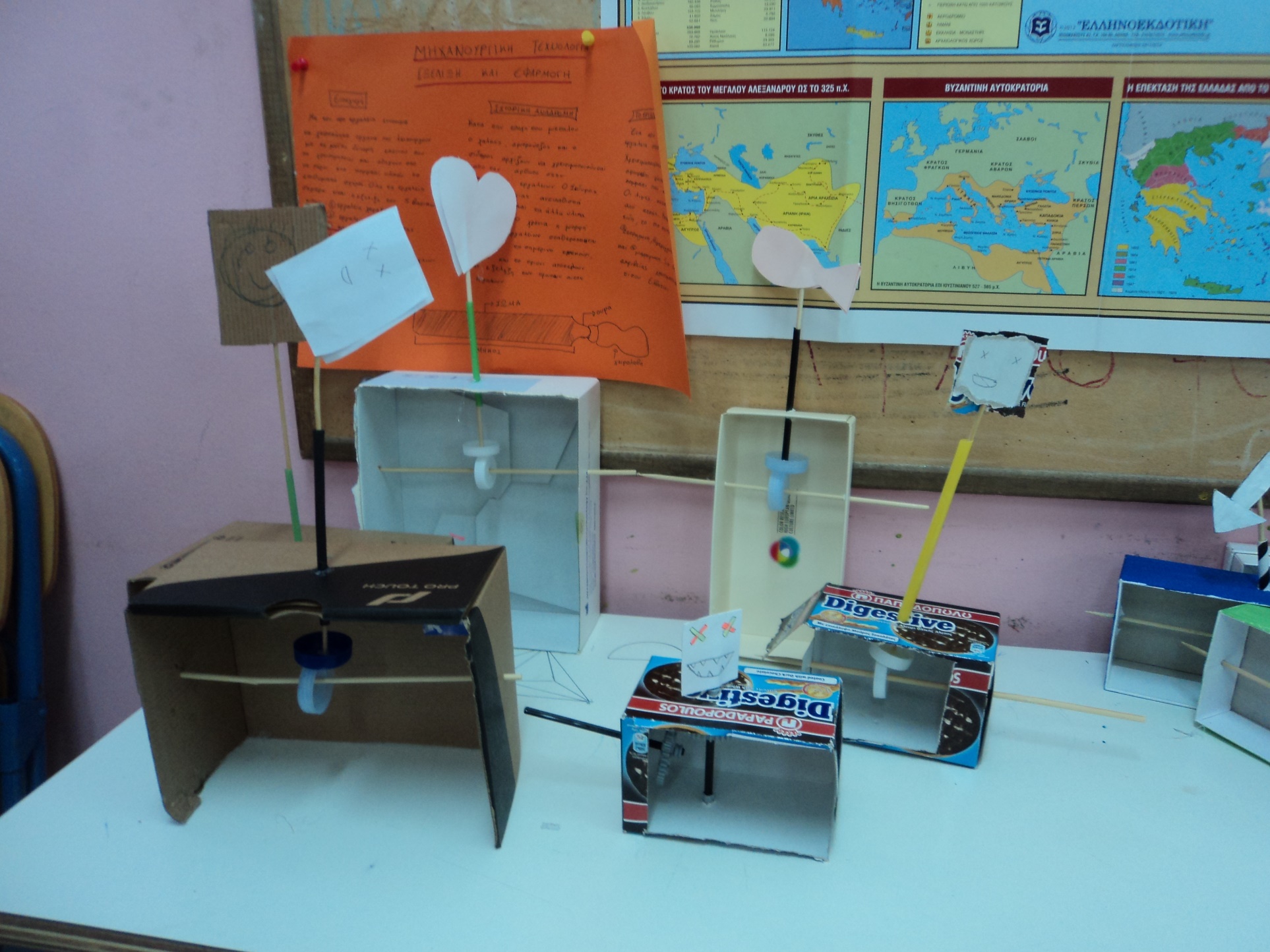 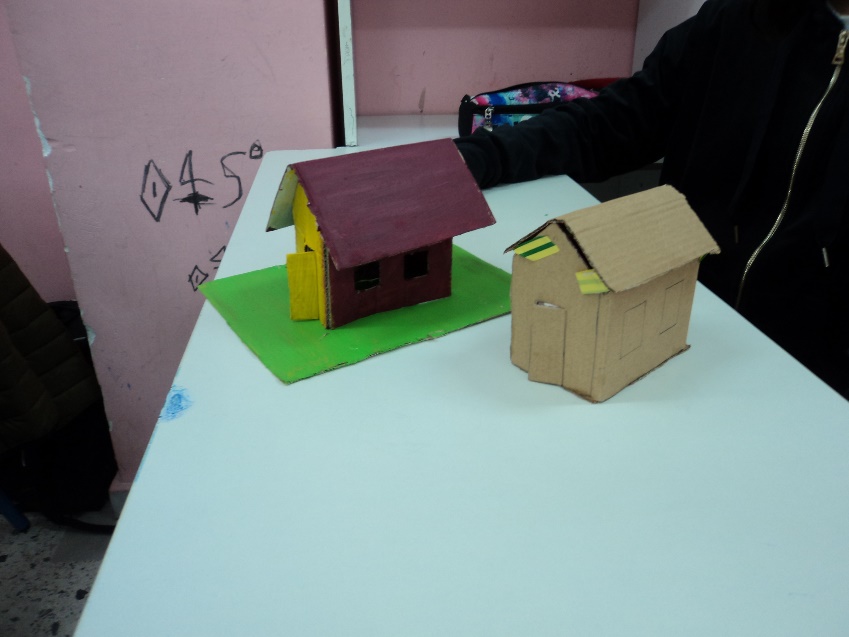 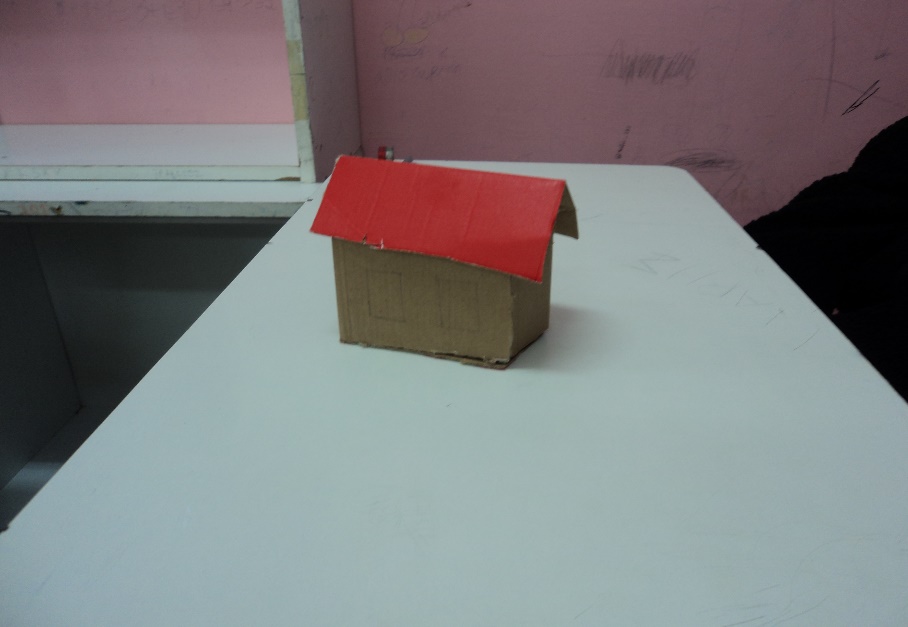 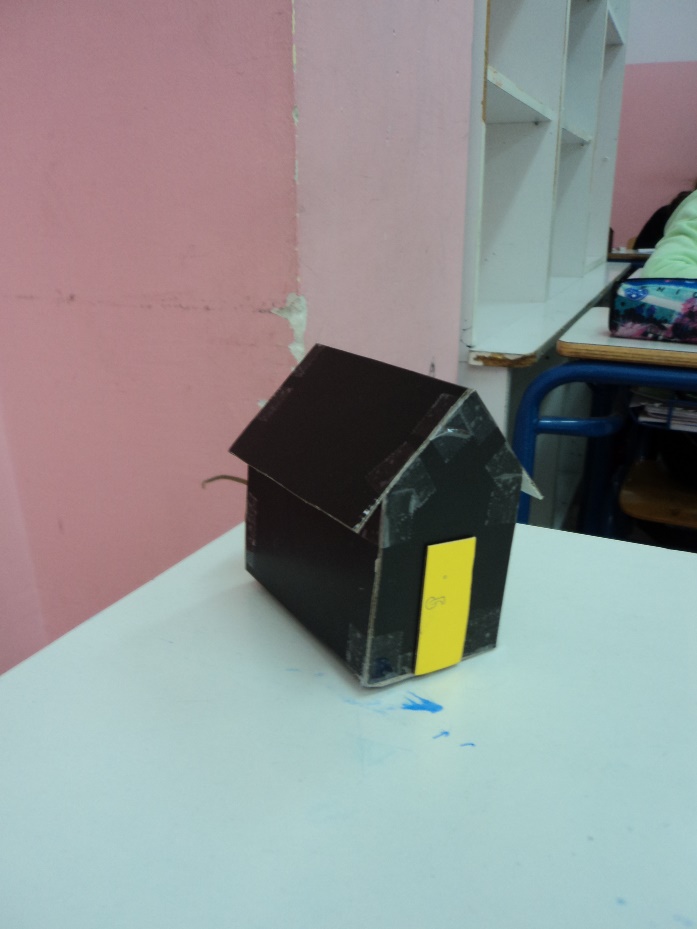 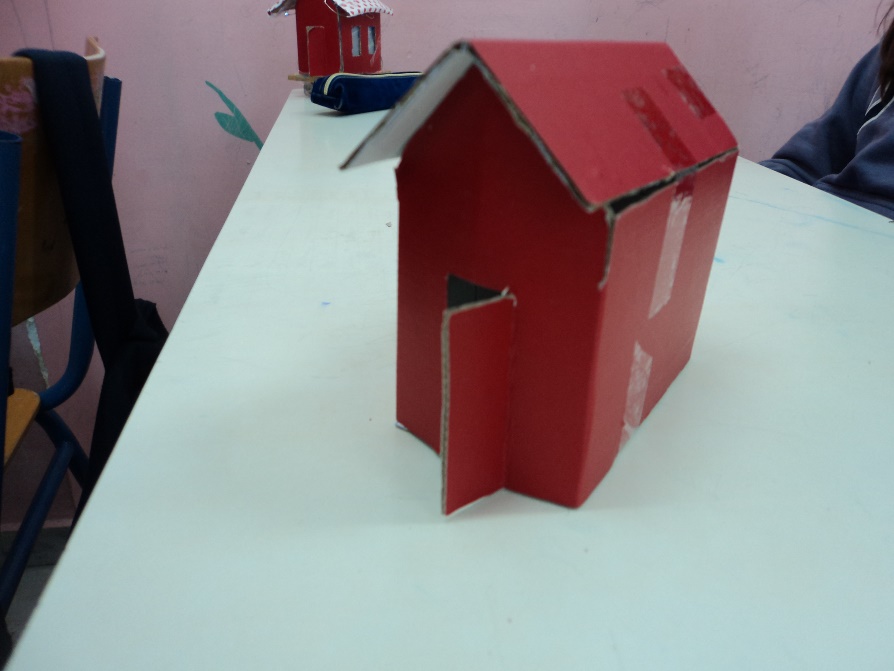 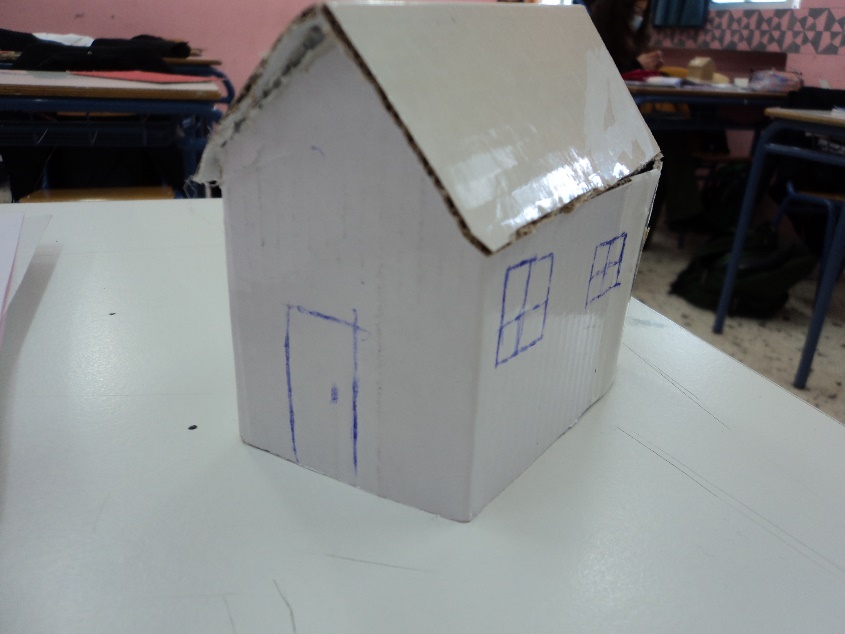 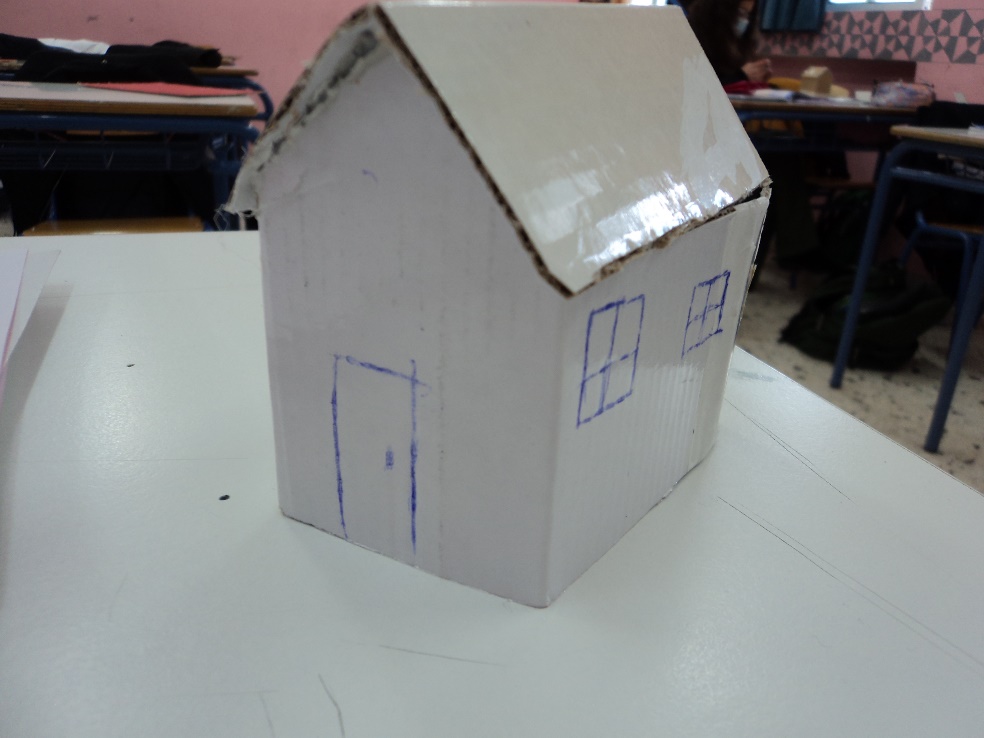 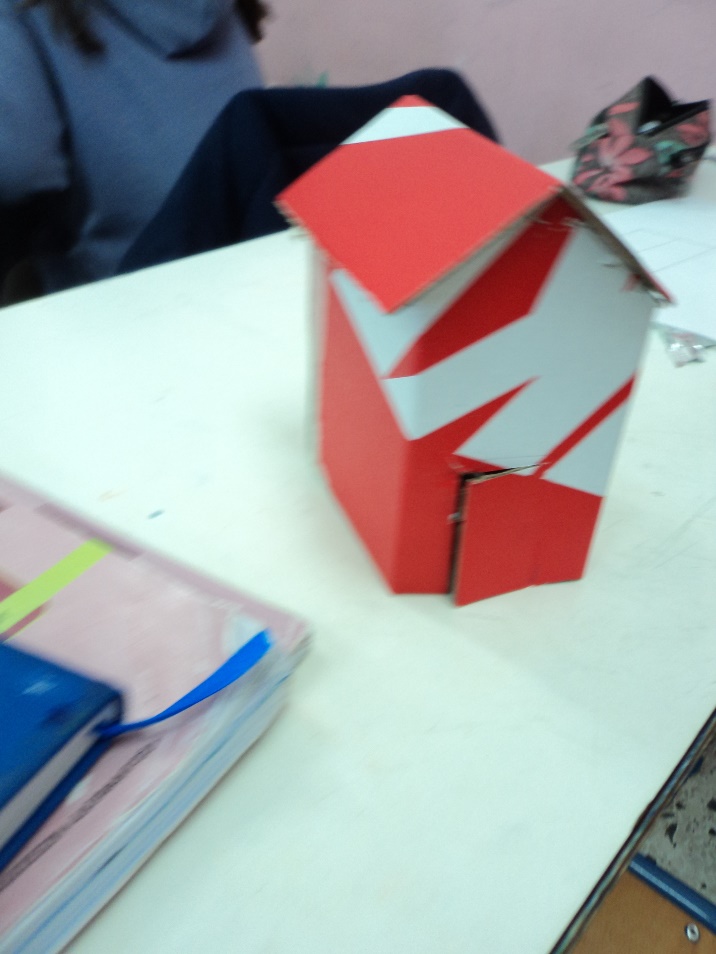 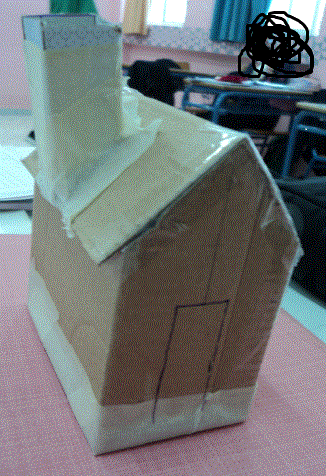 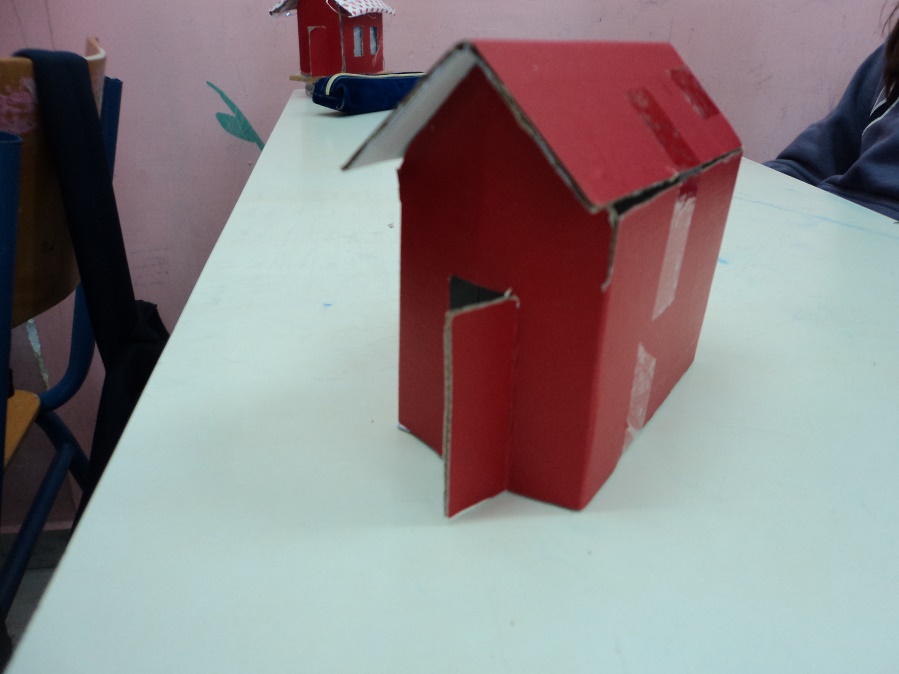 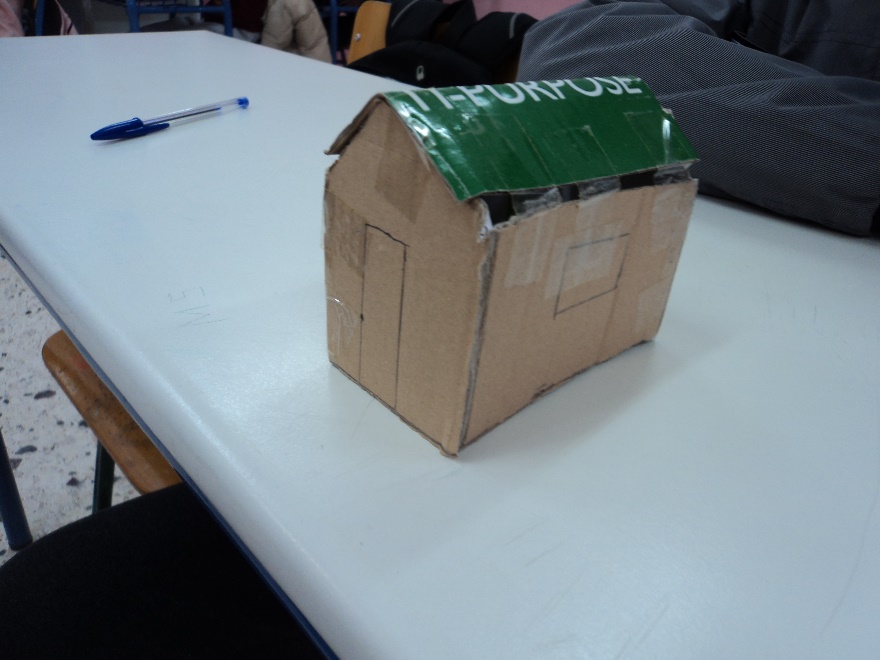 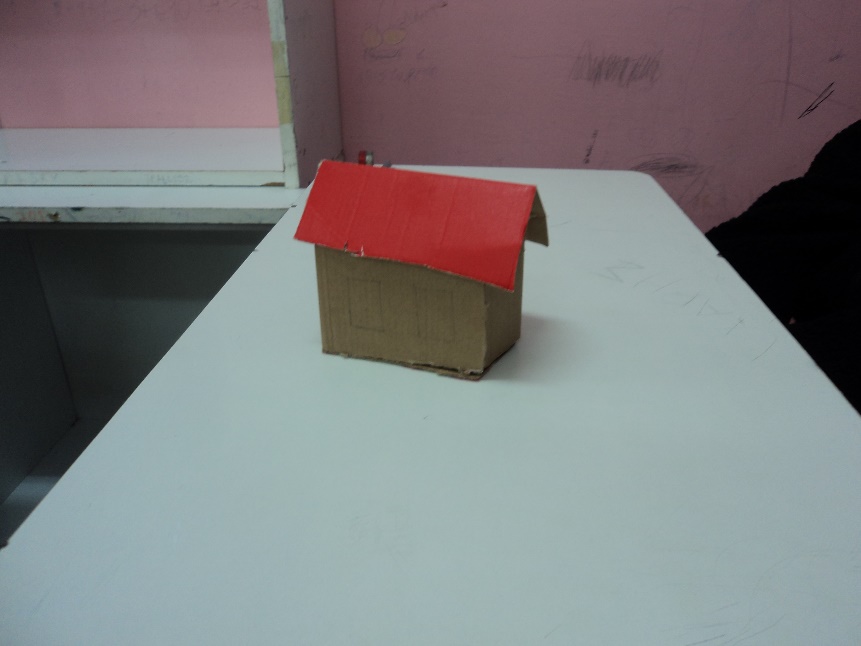 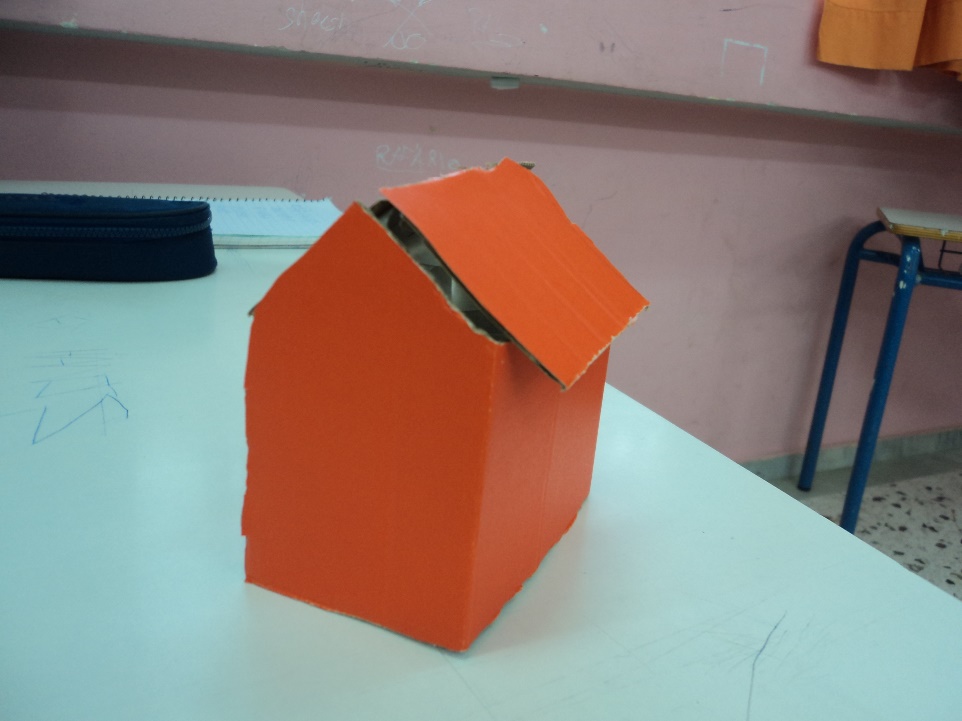 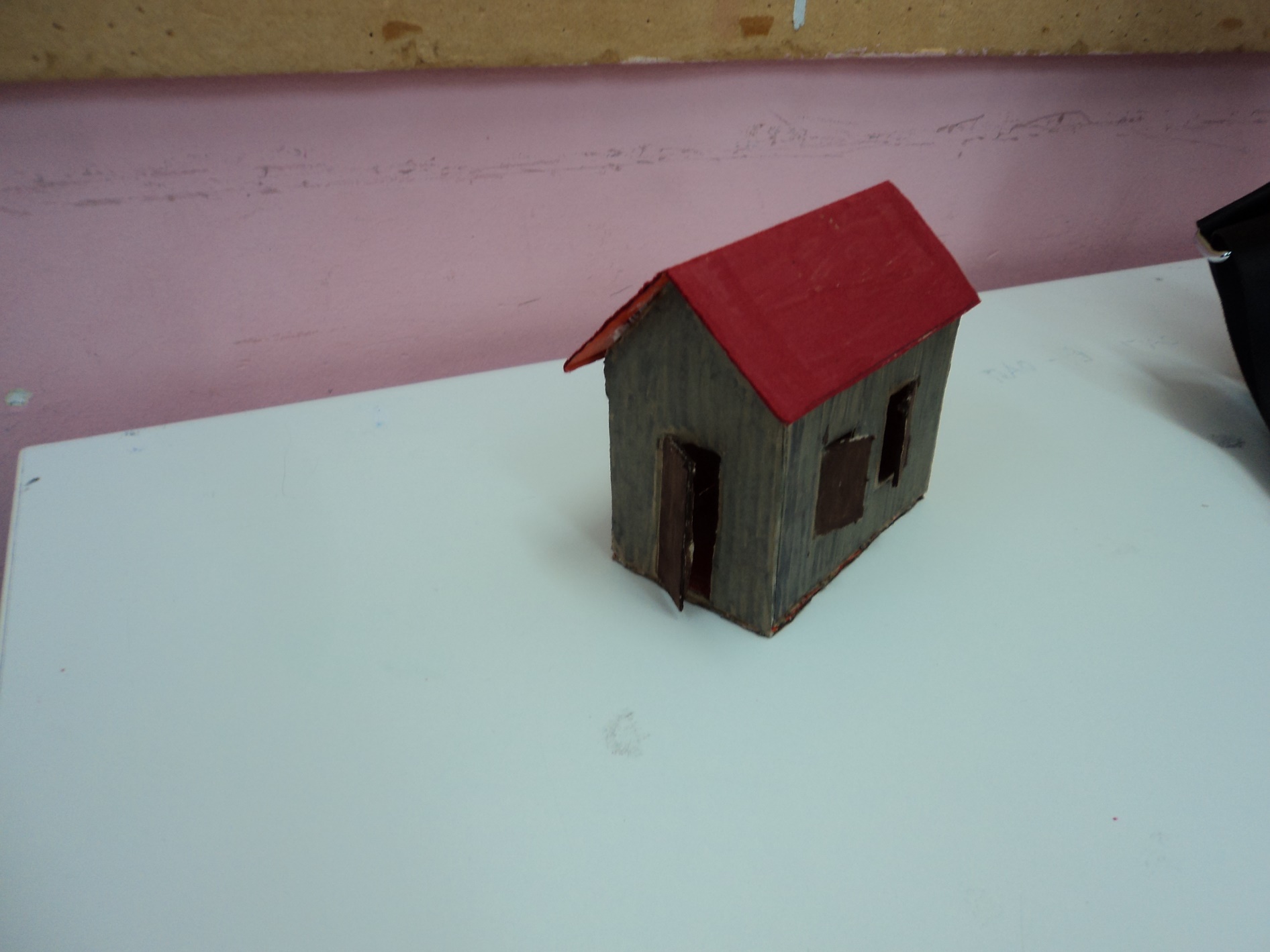 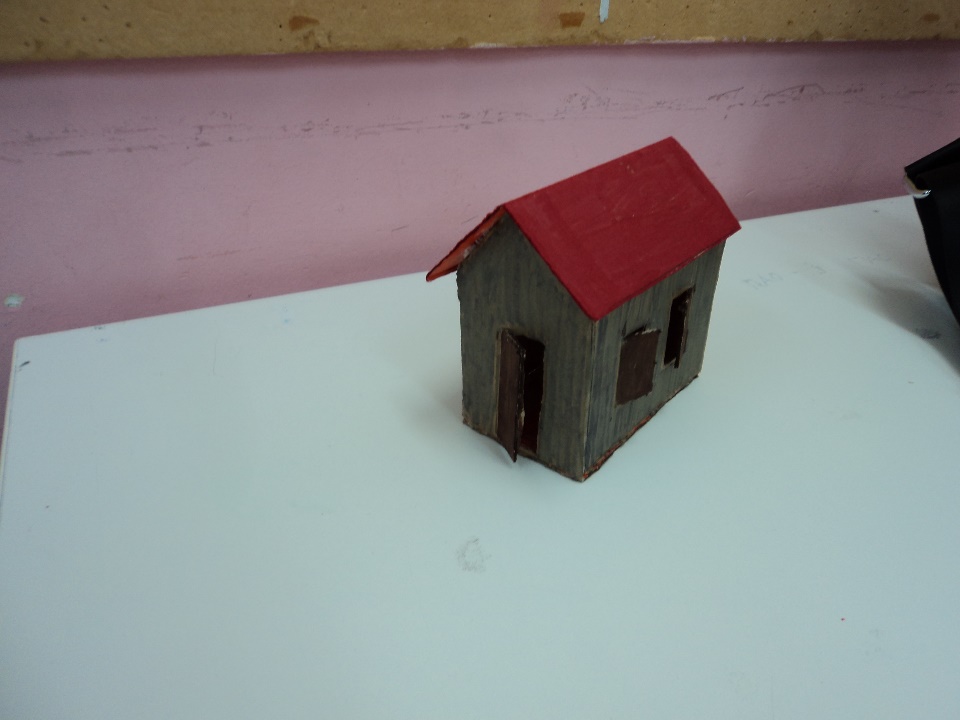 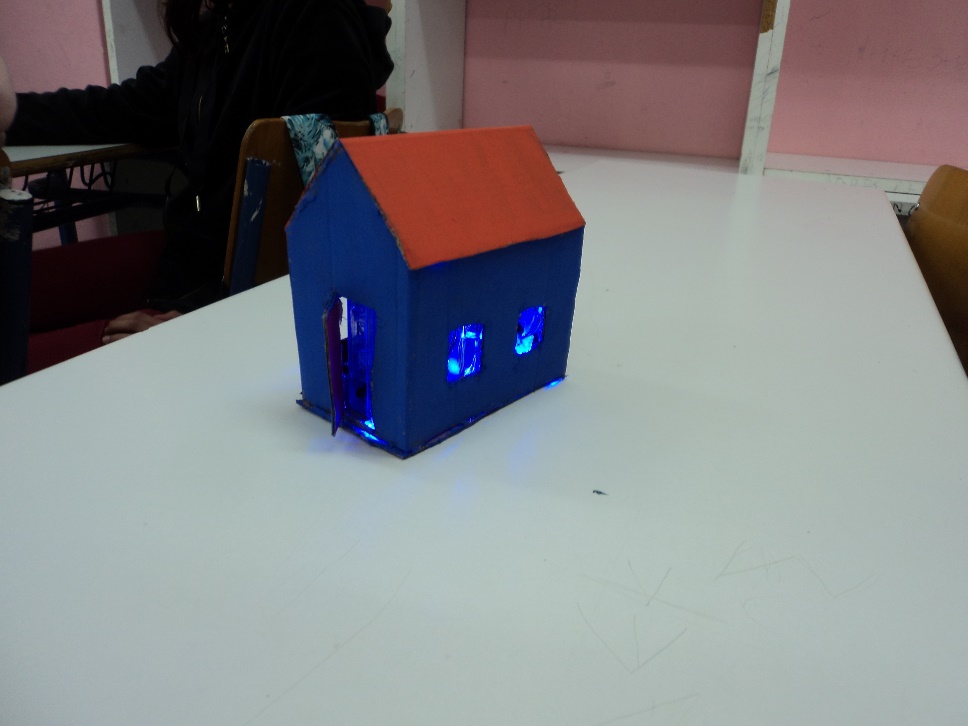 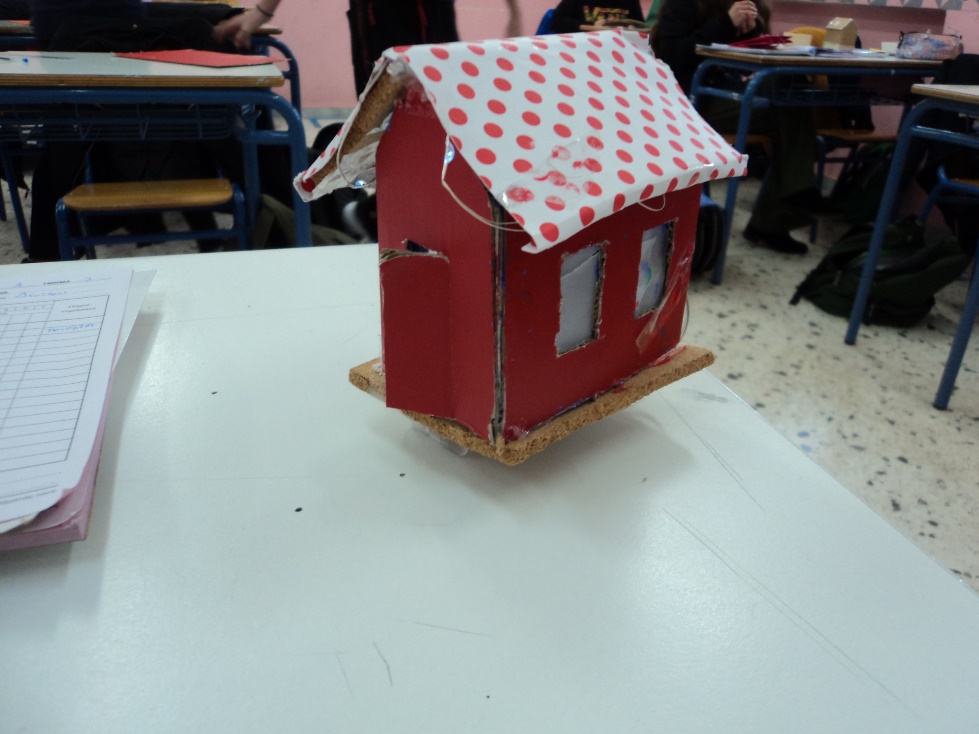 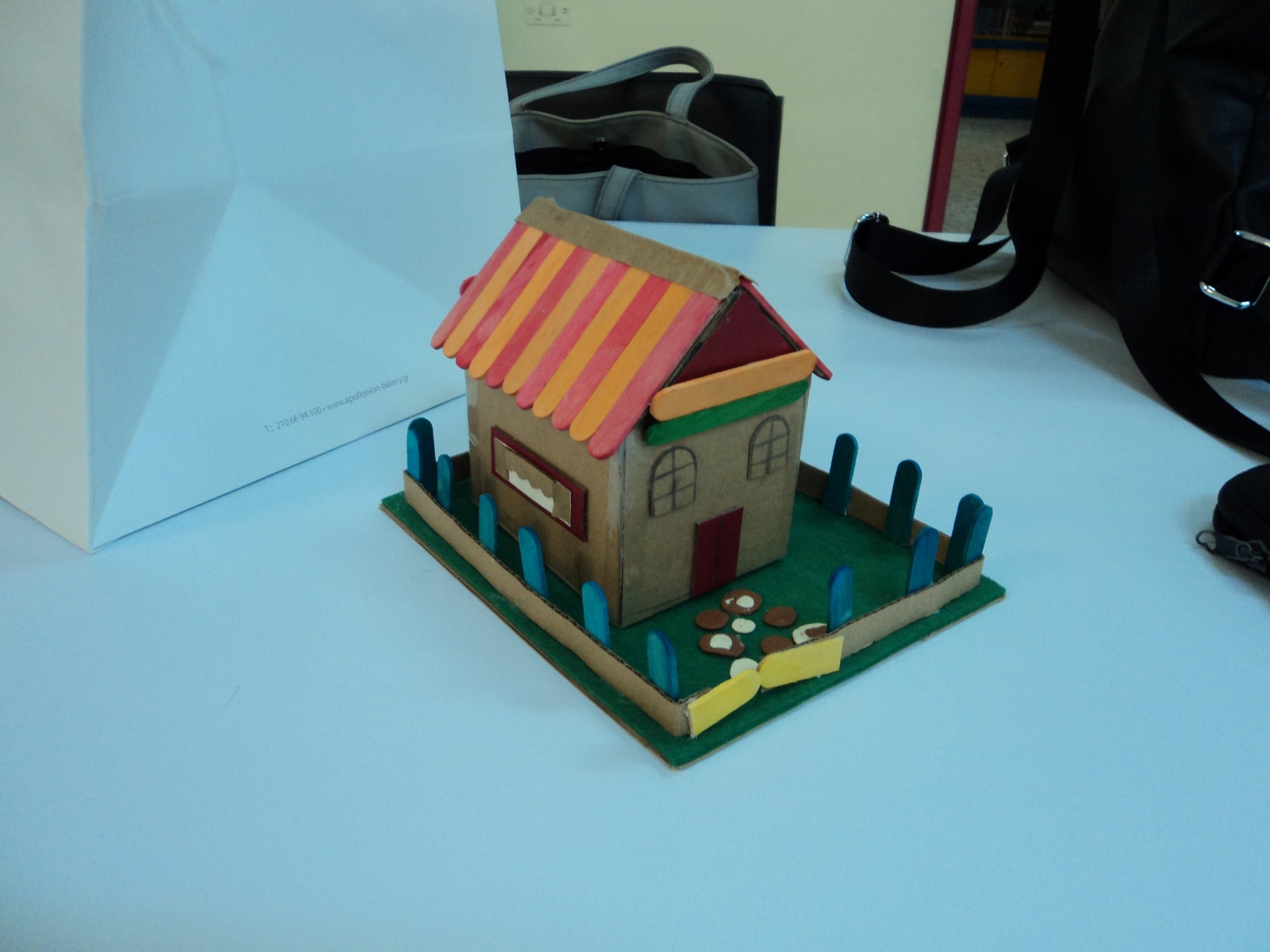 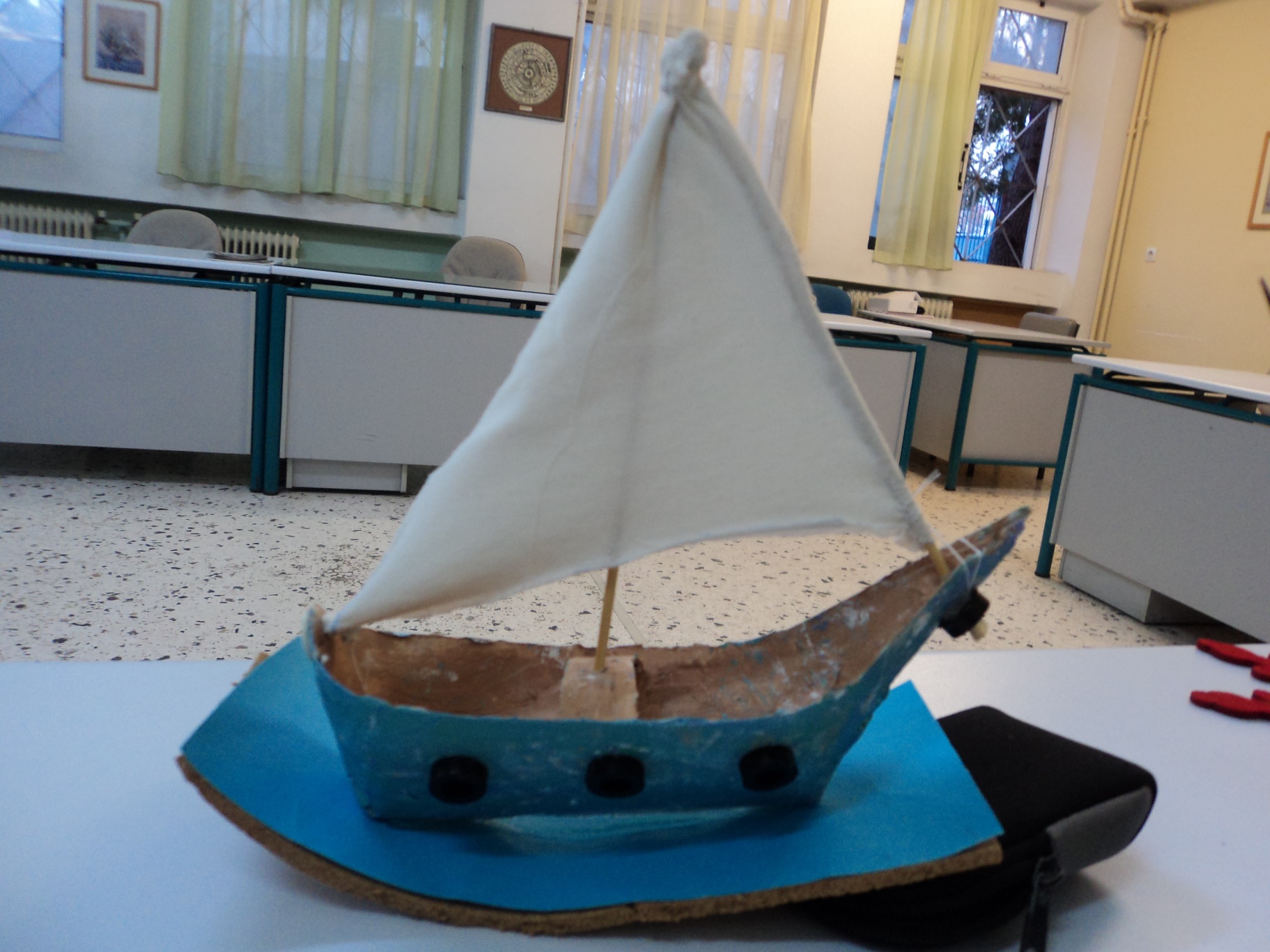